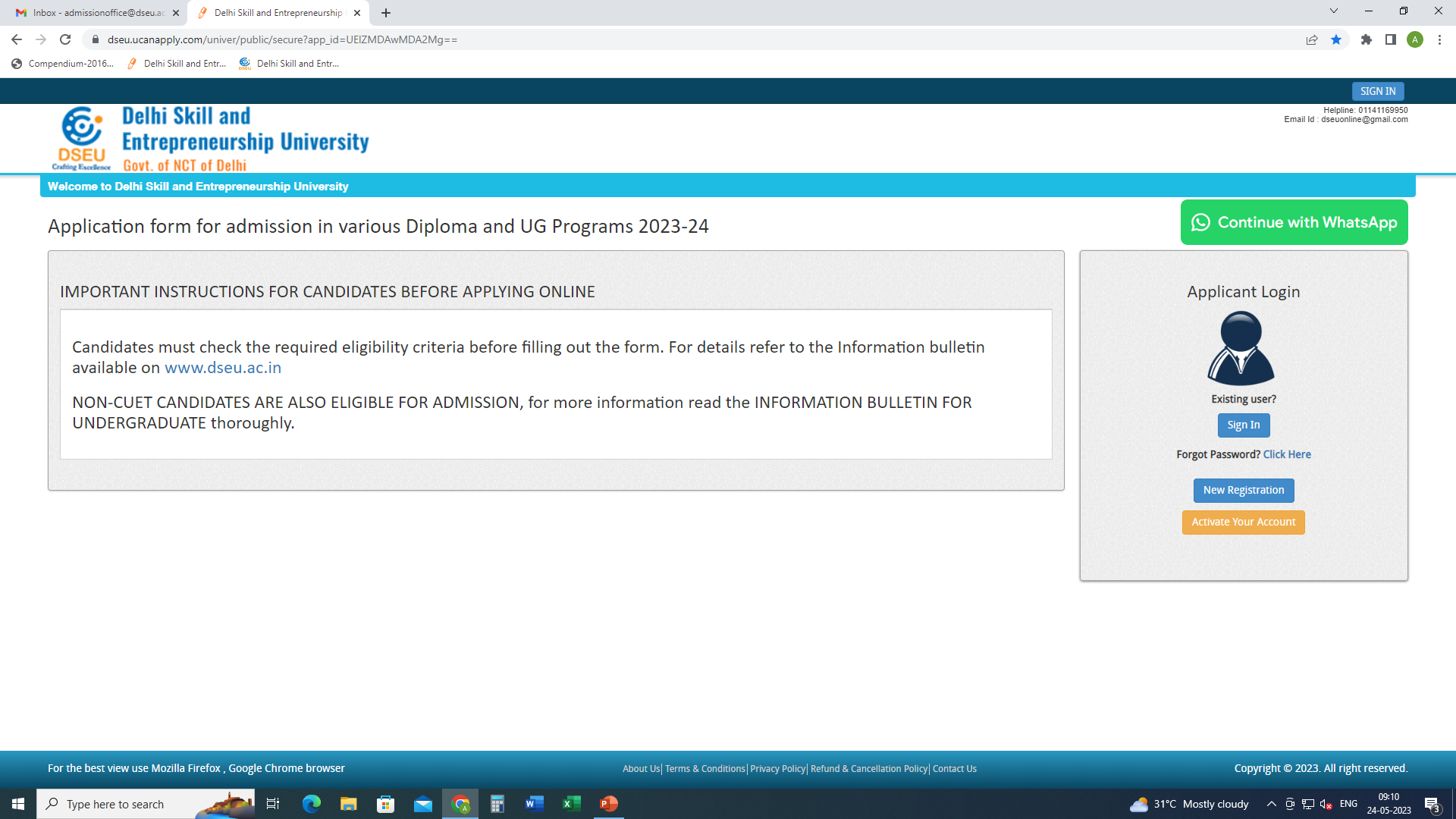 Step 1- Registration.
Enter Details.
Confirm

Step 2
Activate account.
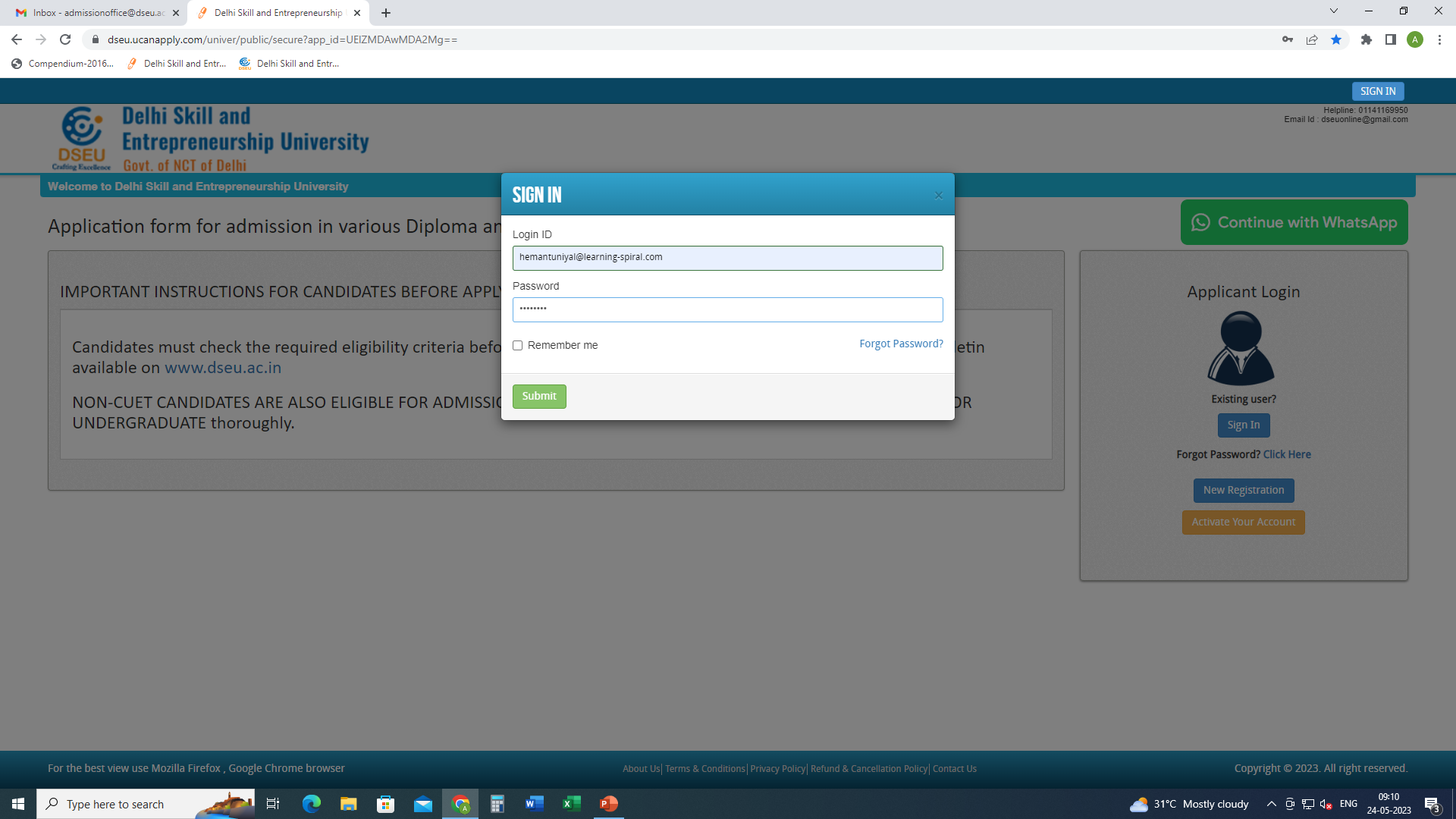 Step 3- Sign In.
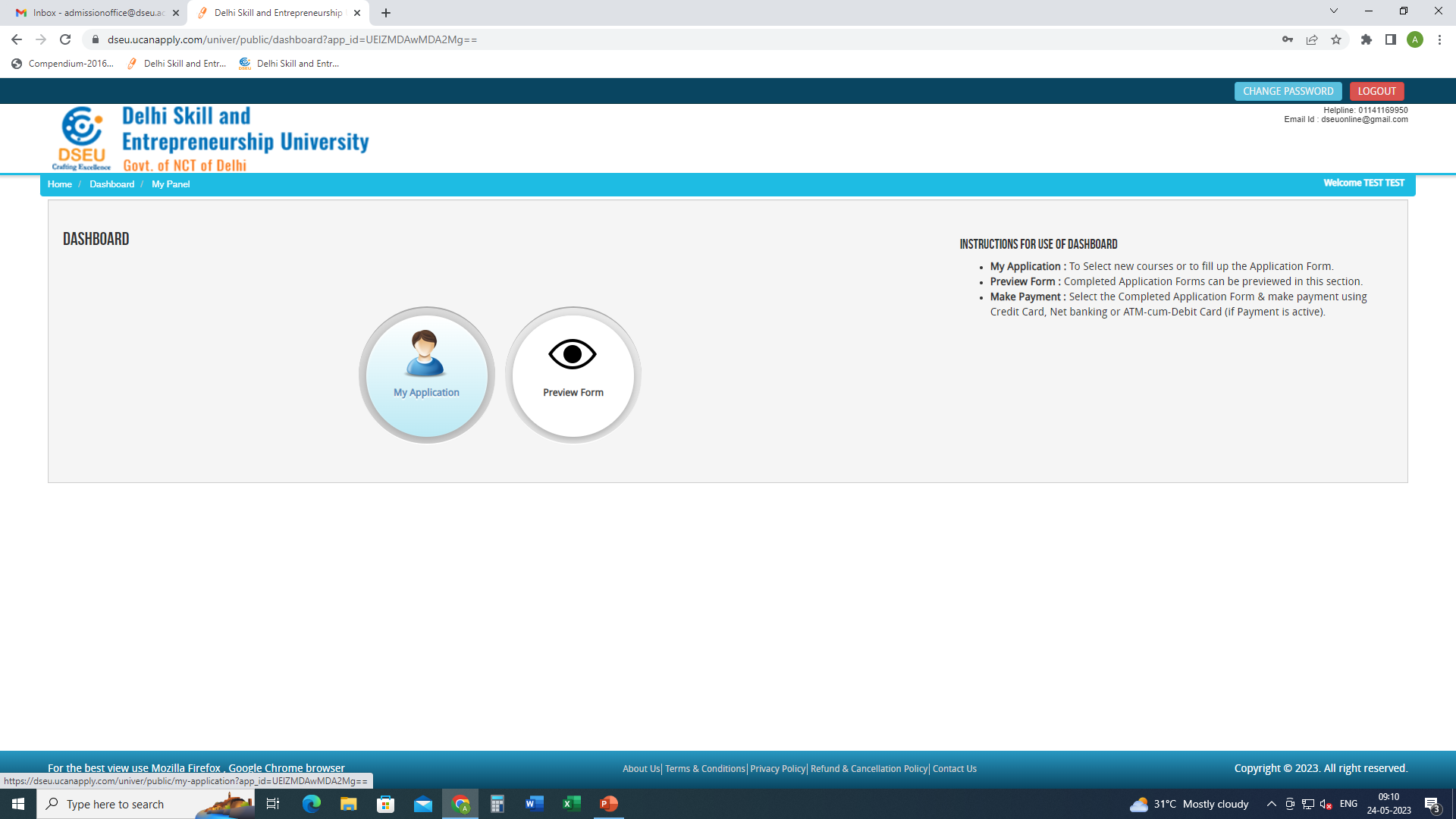 Step 4- My application
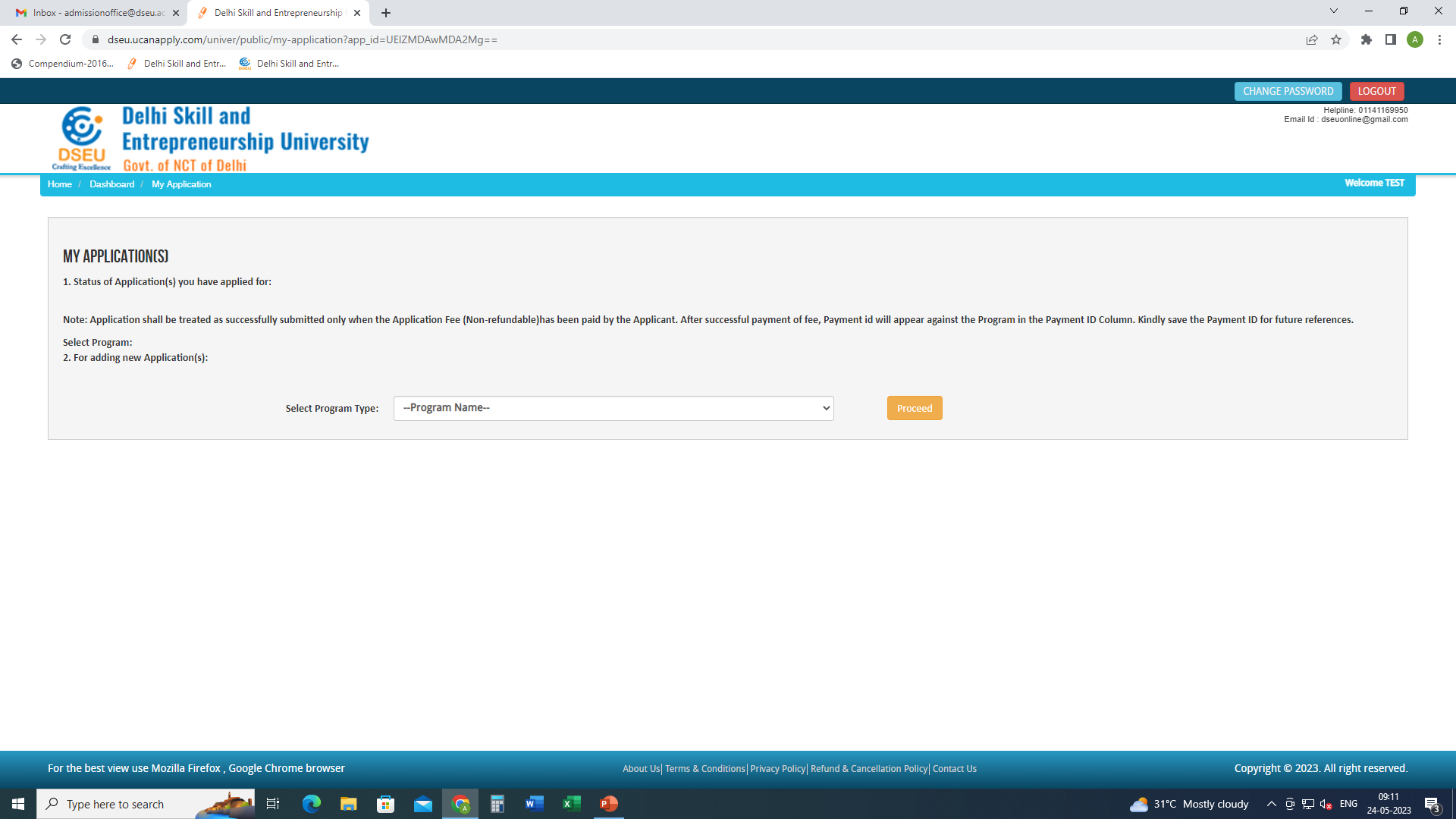 Select Program
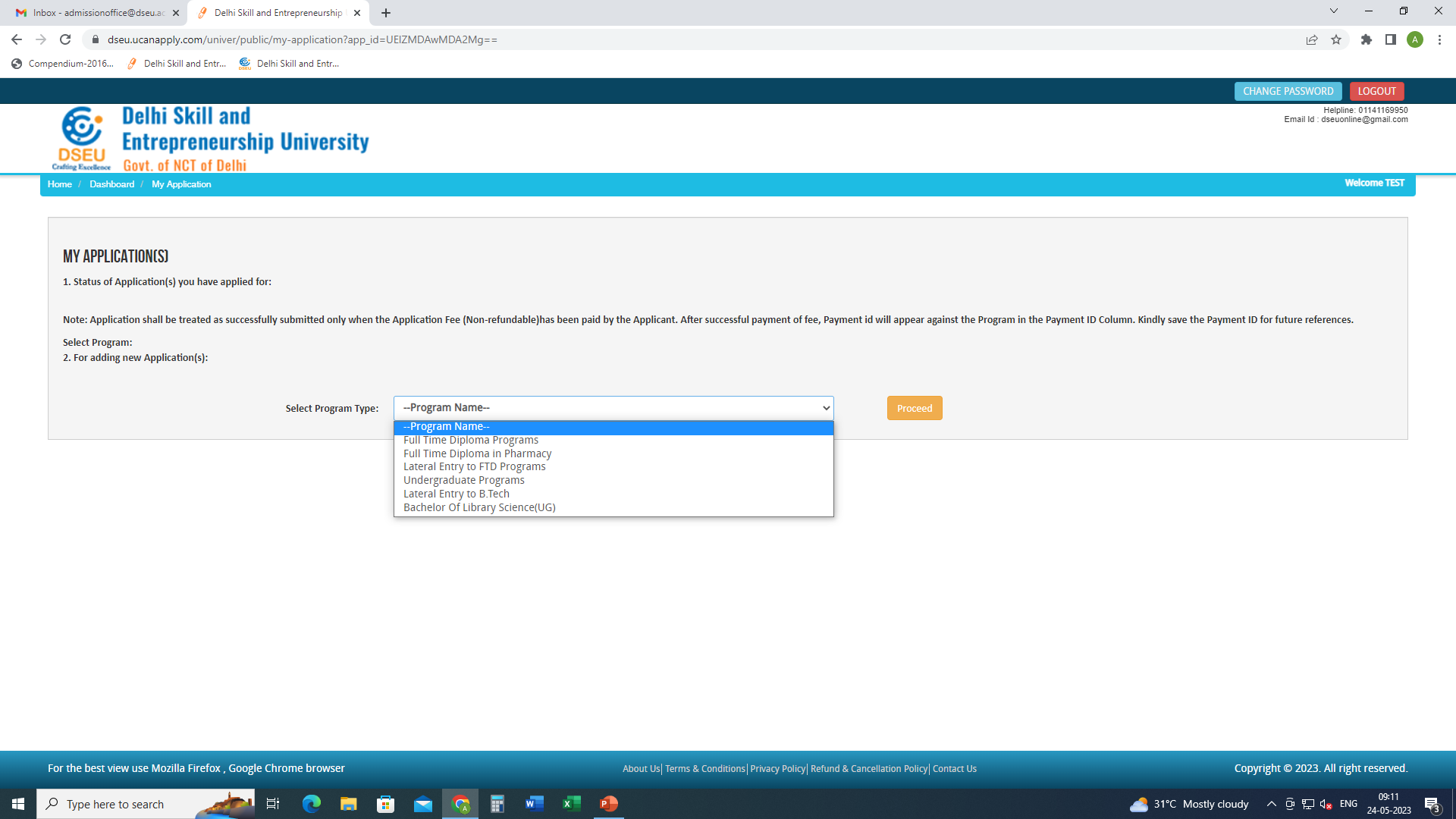 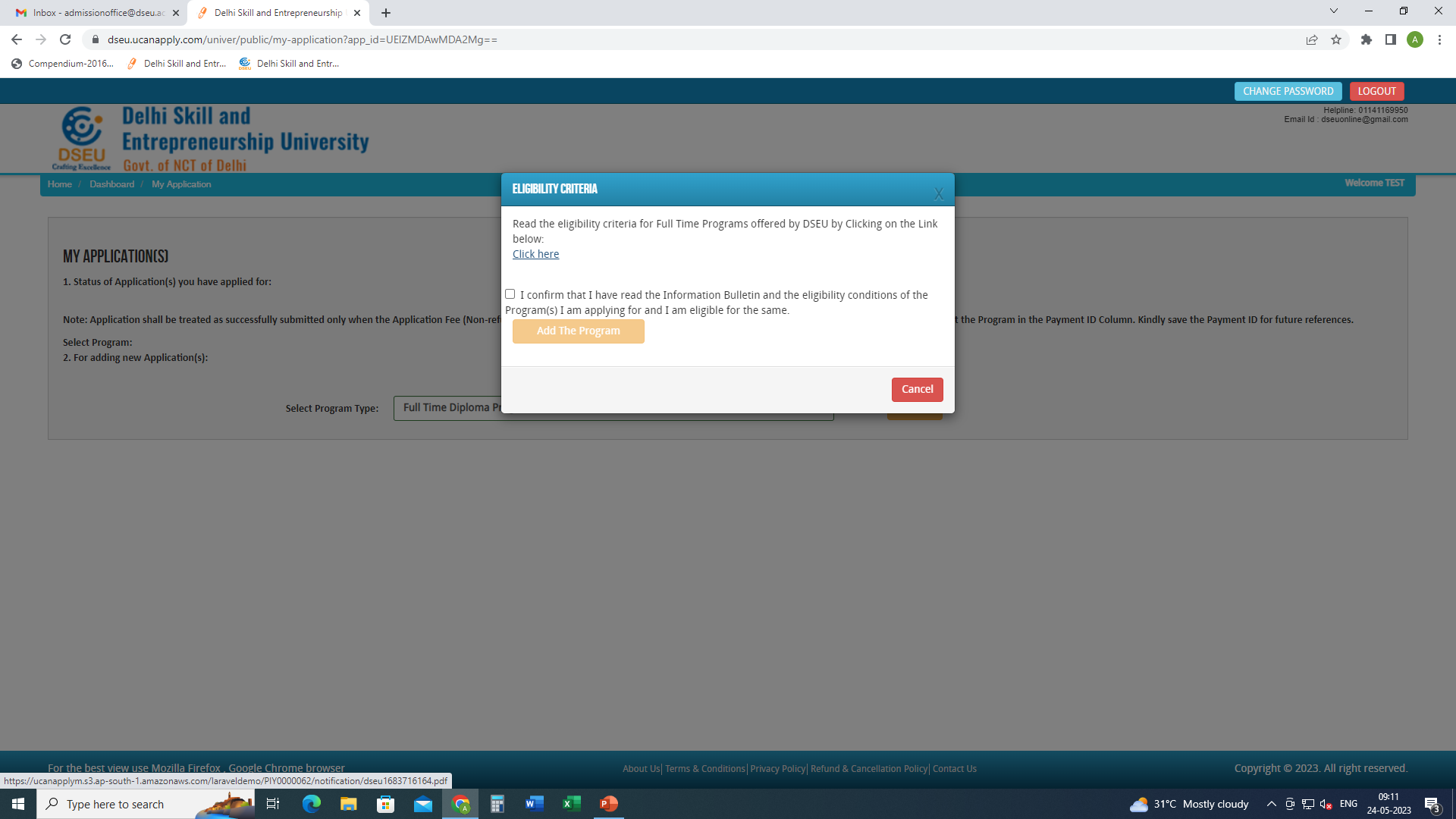 Click to check the eligibility conditions for the program selected.

Check the box
And 
Add the program
Confirm and add the program
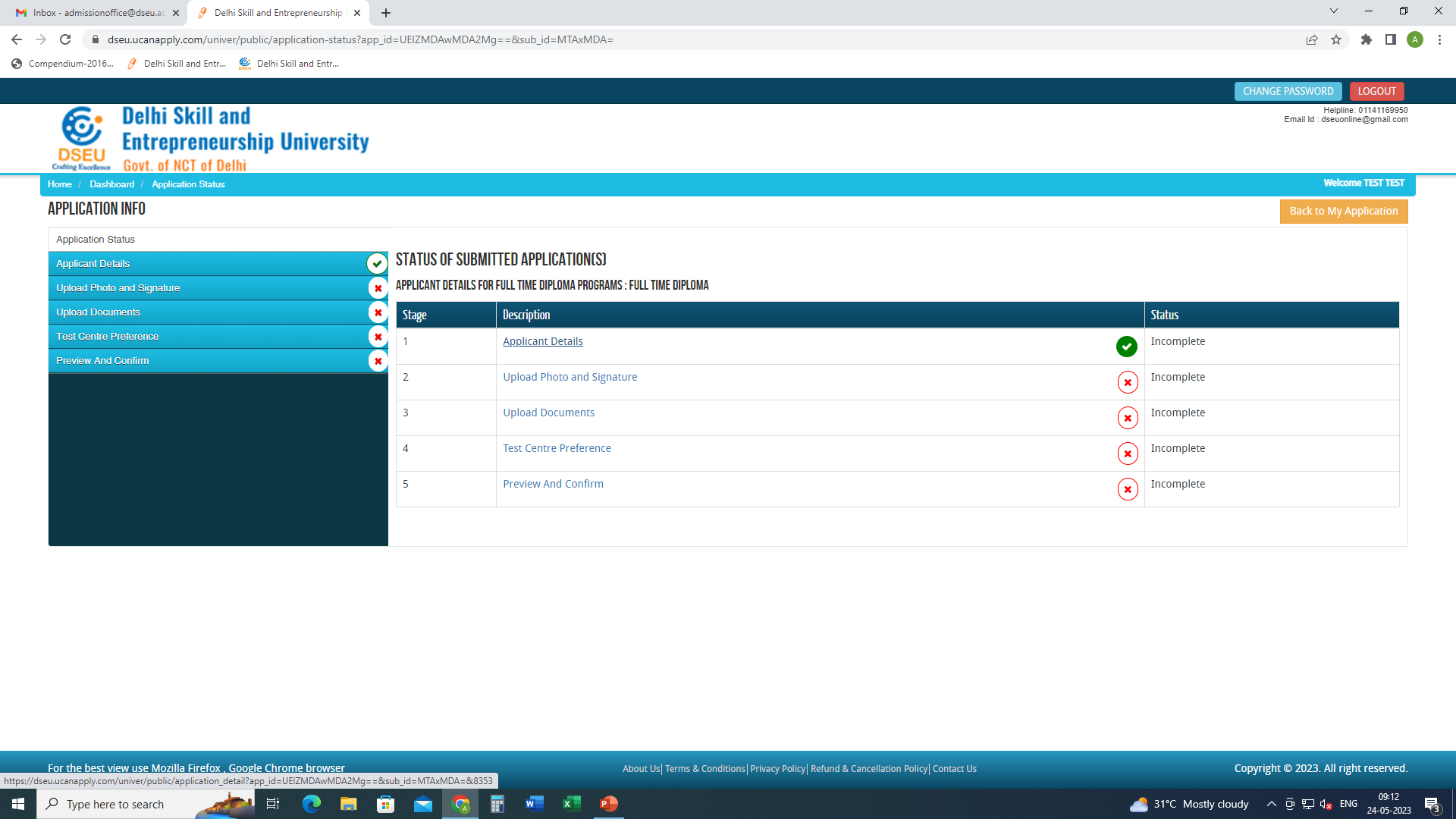 Click applicant details and fill the required information.
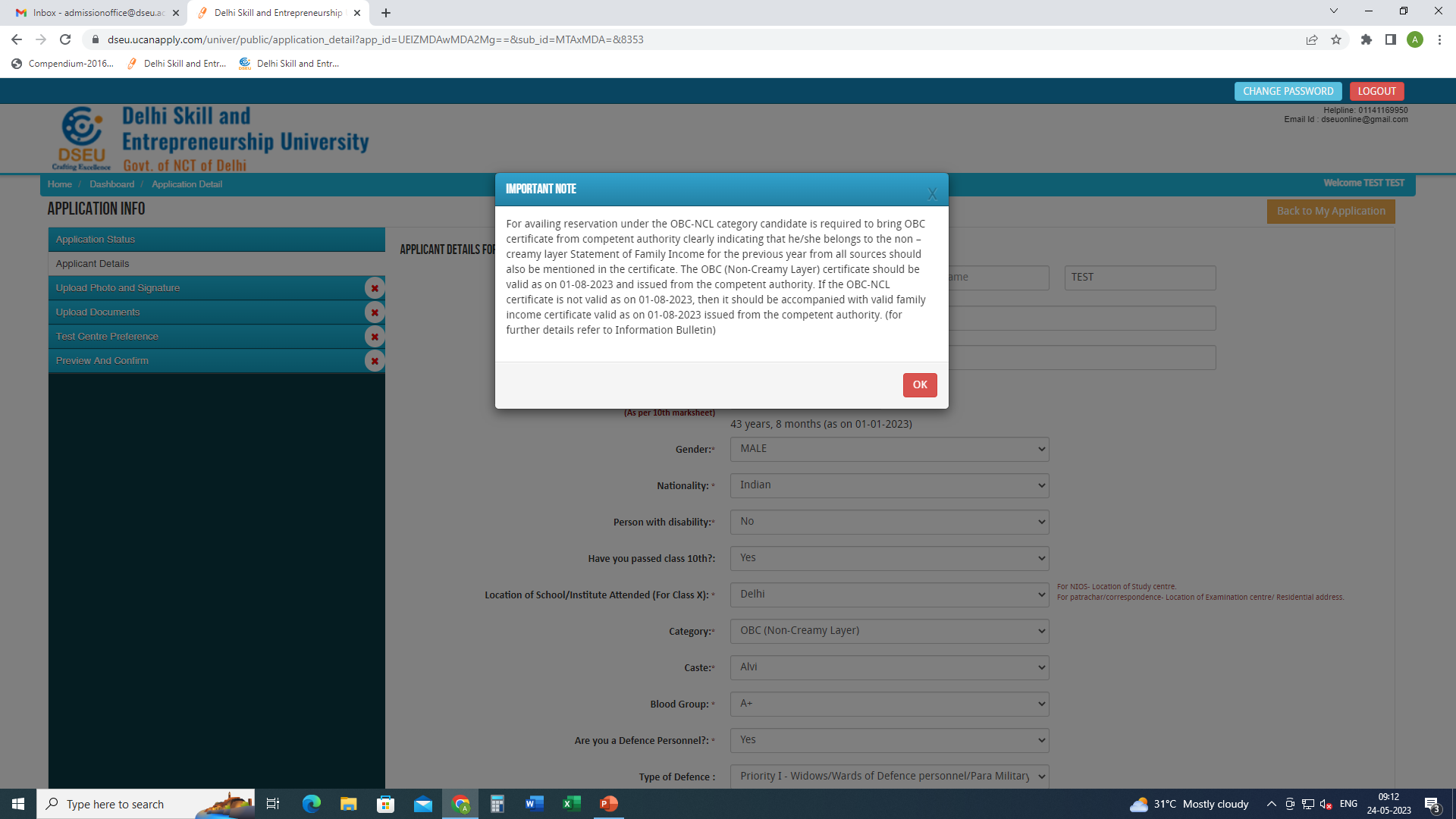 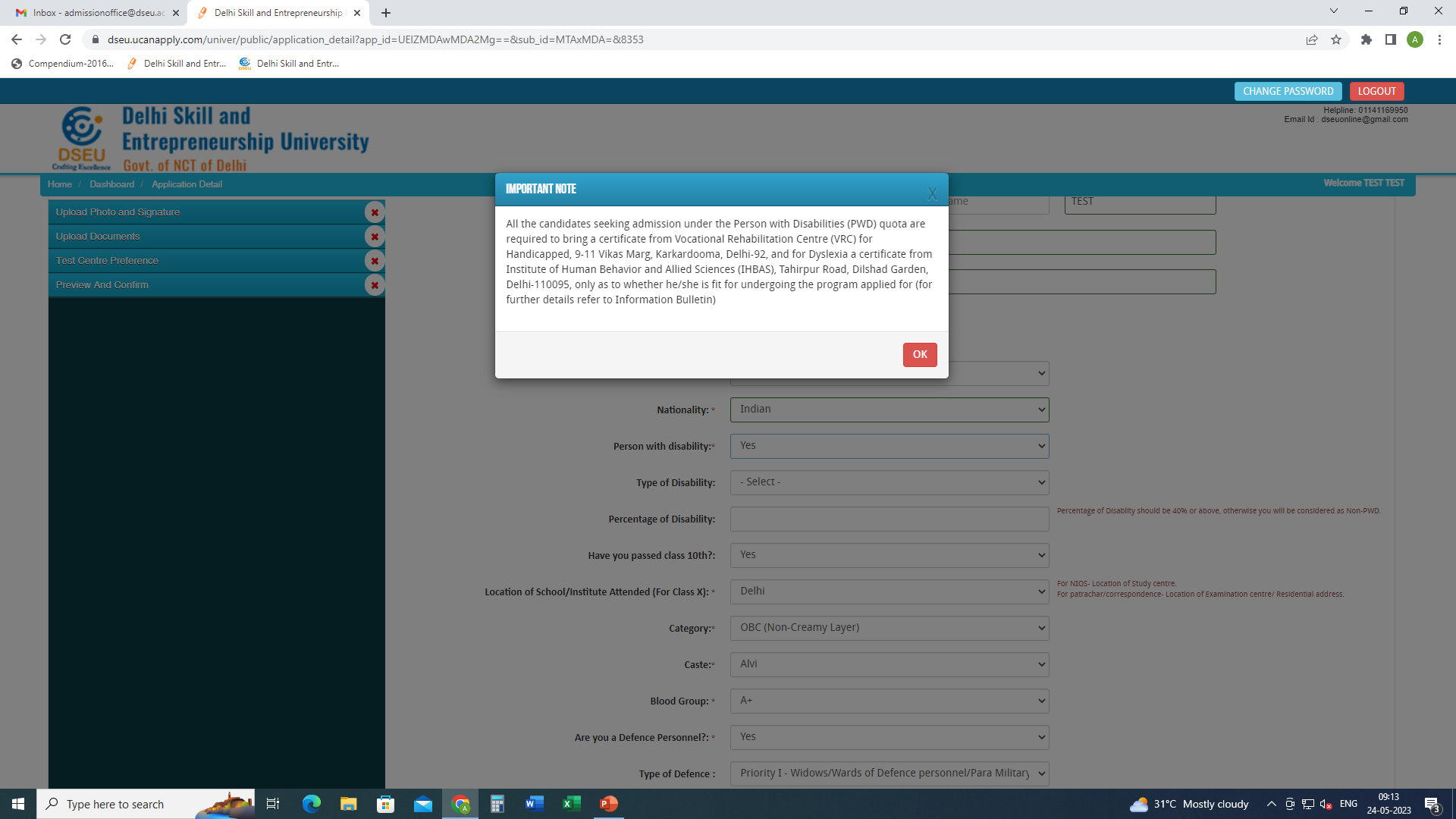 If selected ‘Yes’ in Person with Disability
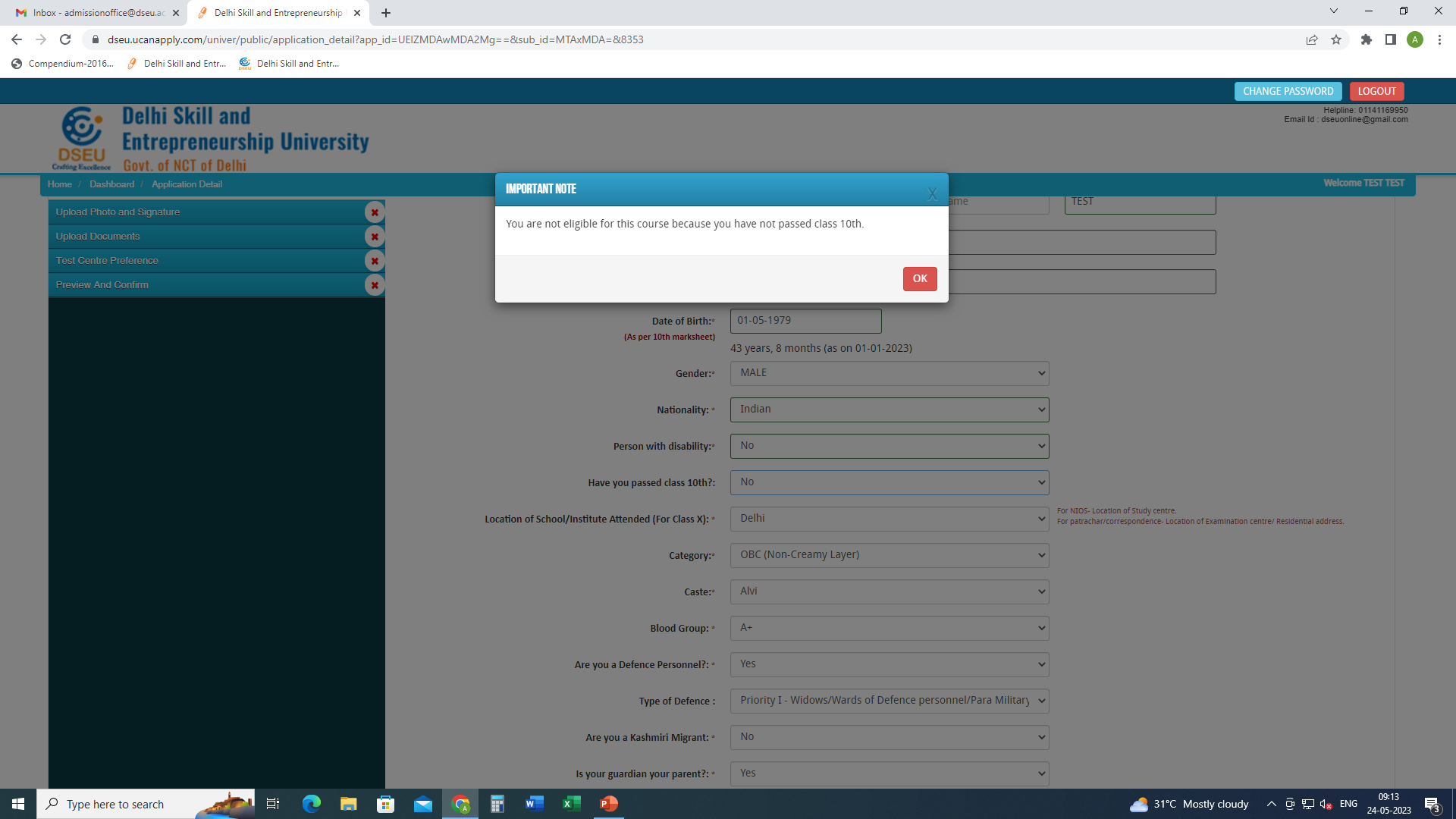 If selected ‘NO’ in Have you passed class 10th
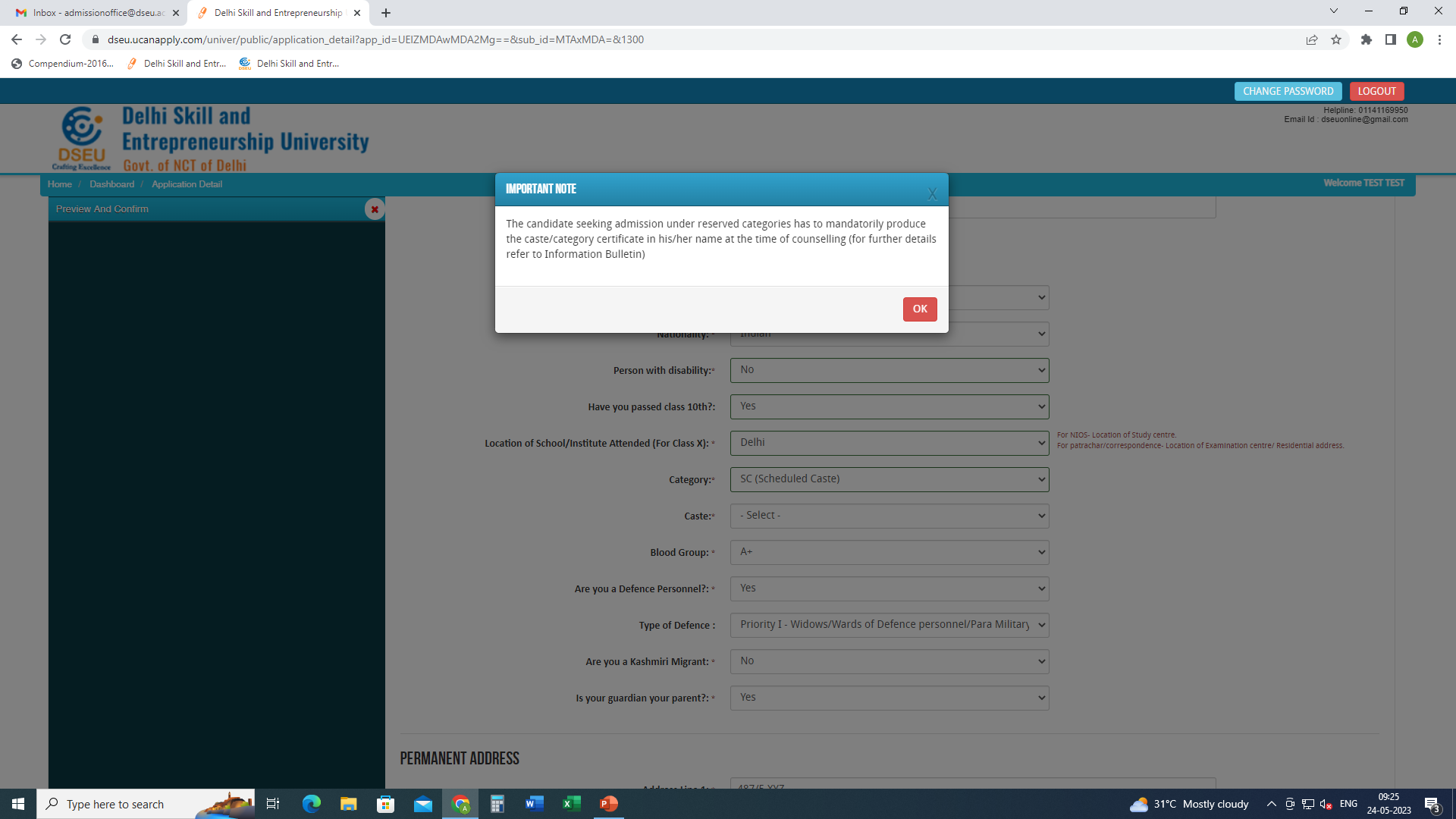 For Delhi SC candidate
Choose caste from the Drop Down
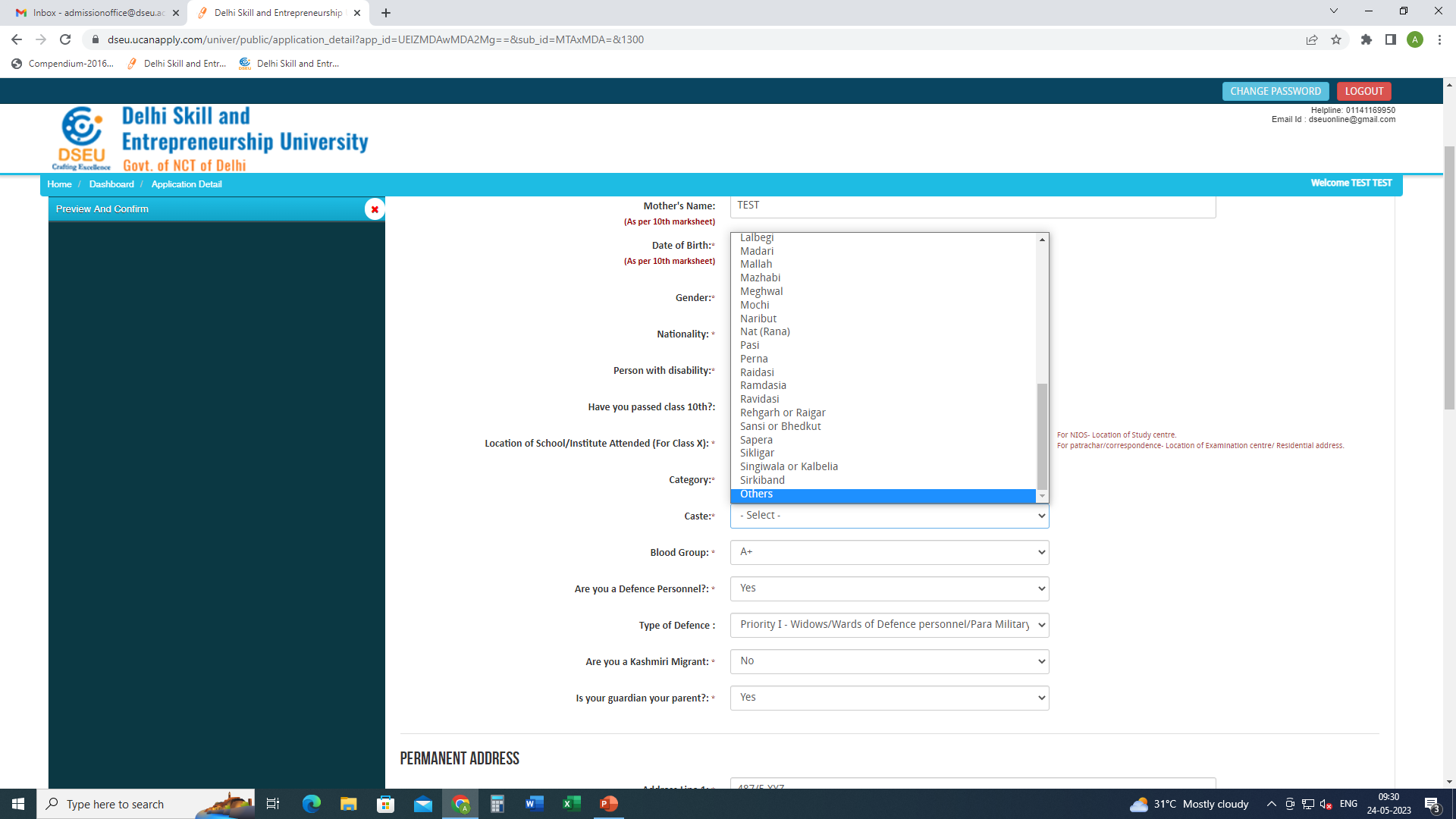 If caste is selected as others
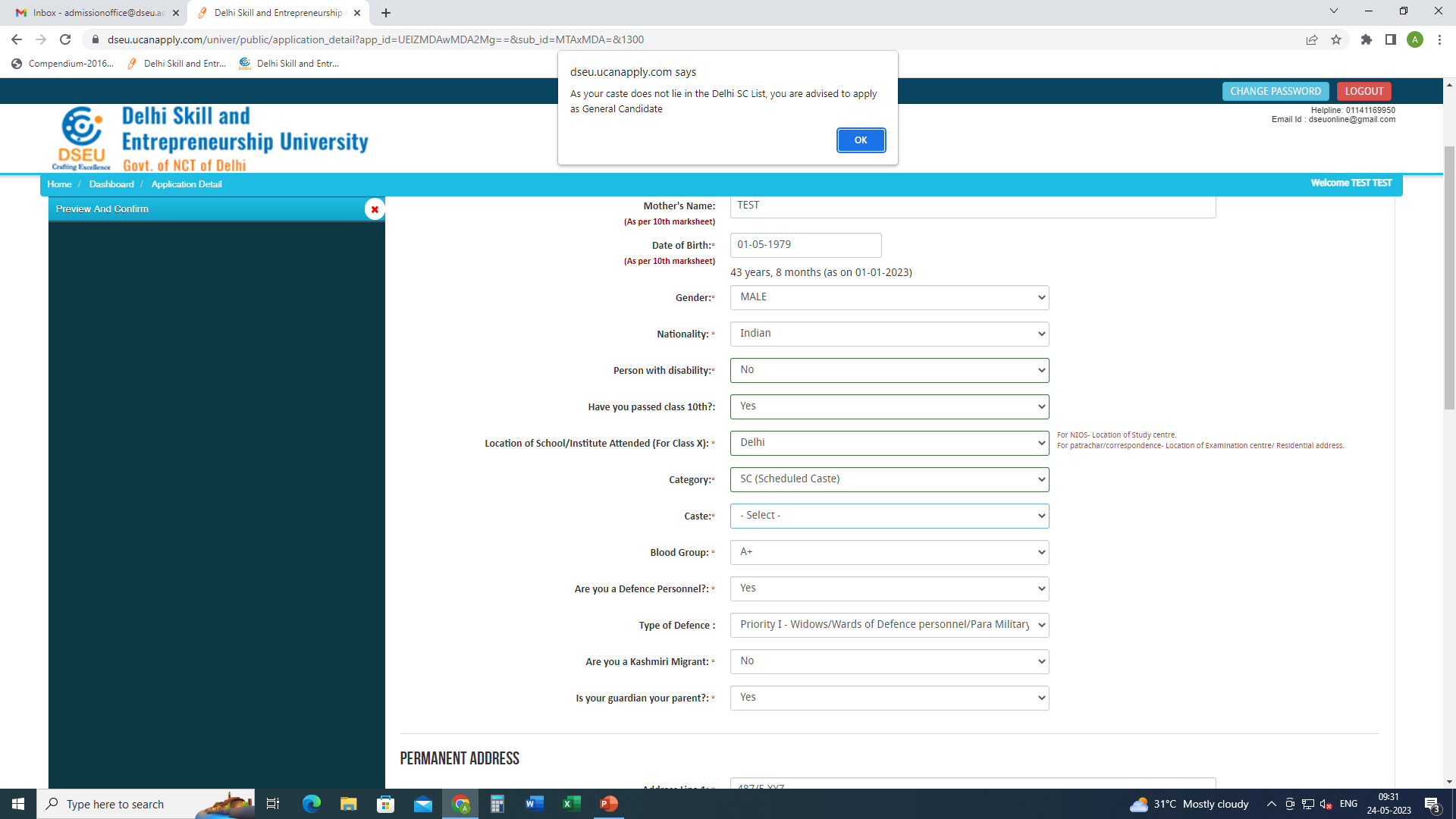 Pop up will ask the candidate to apply as General Candidate
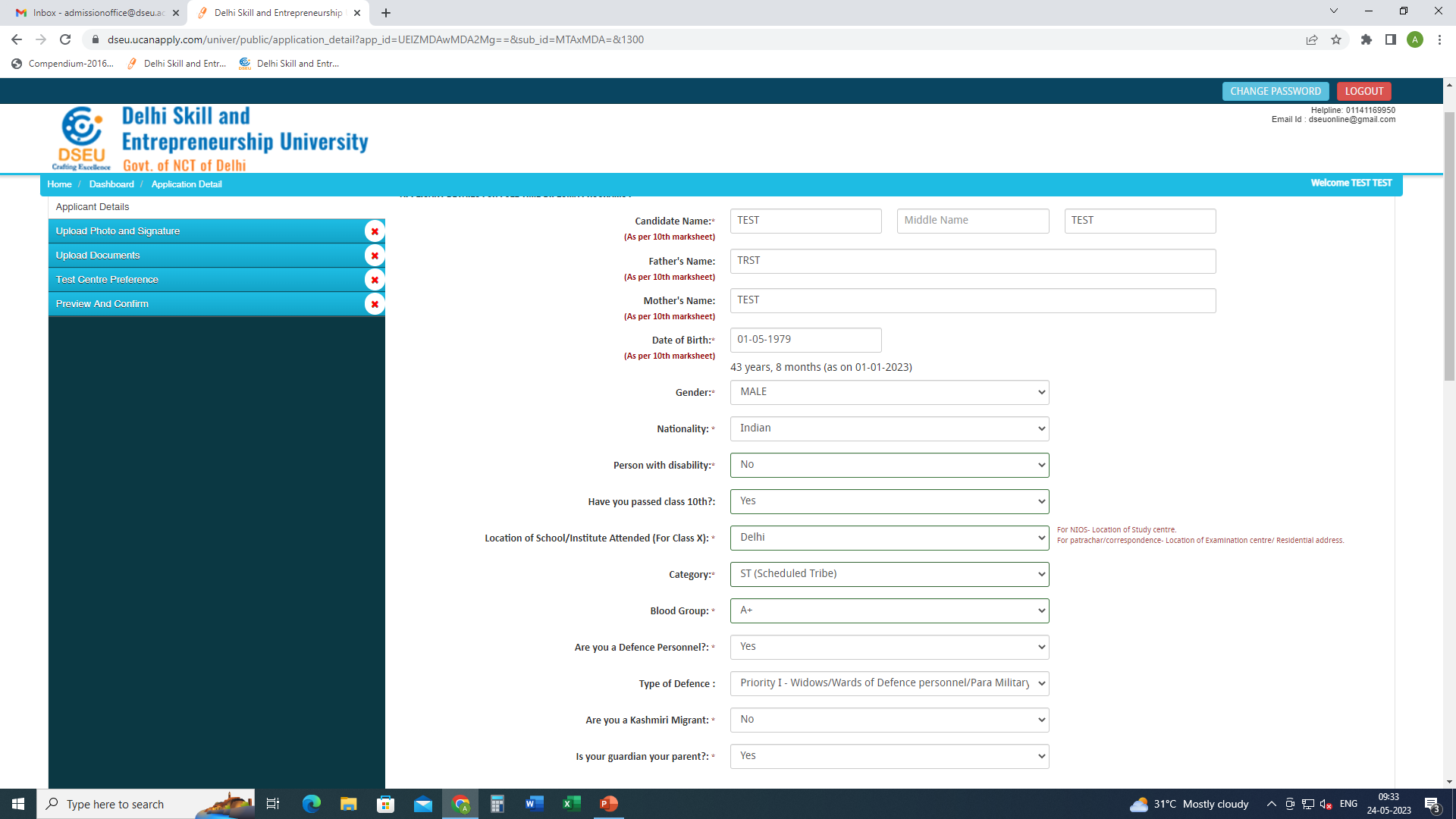 For ST Candidate there will be no pop up and the system will allow him to proceed further.
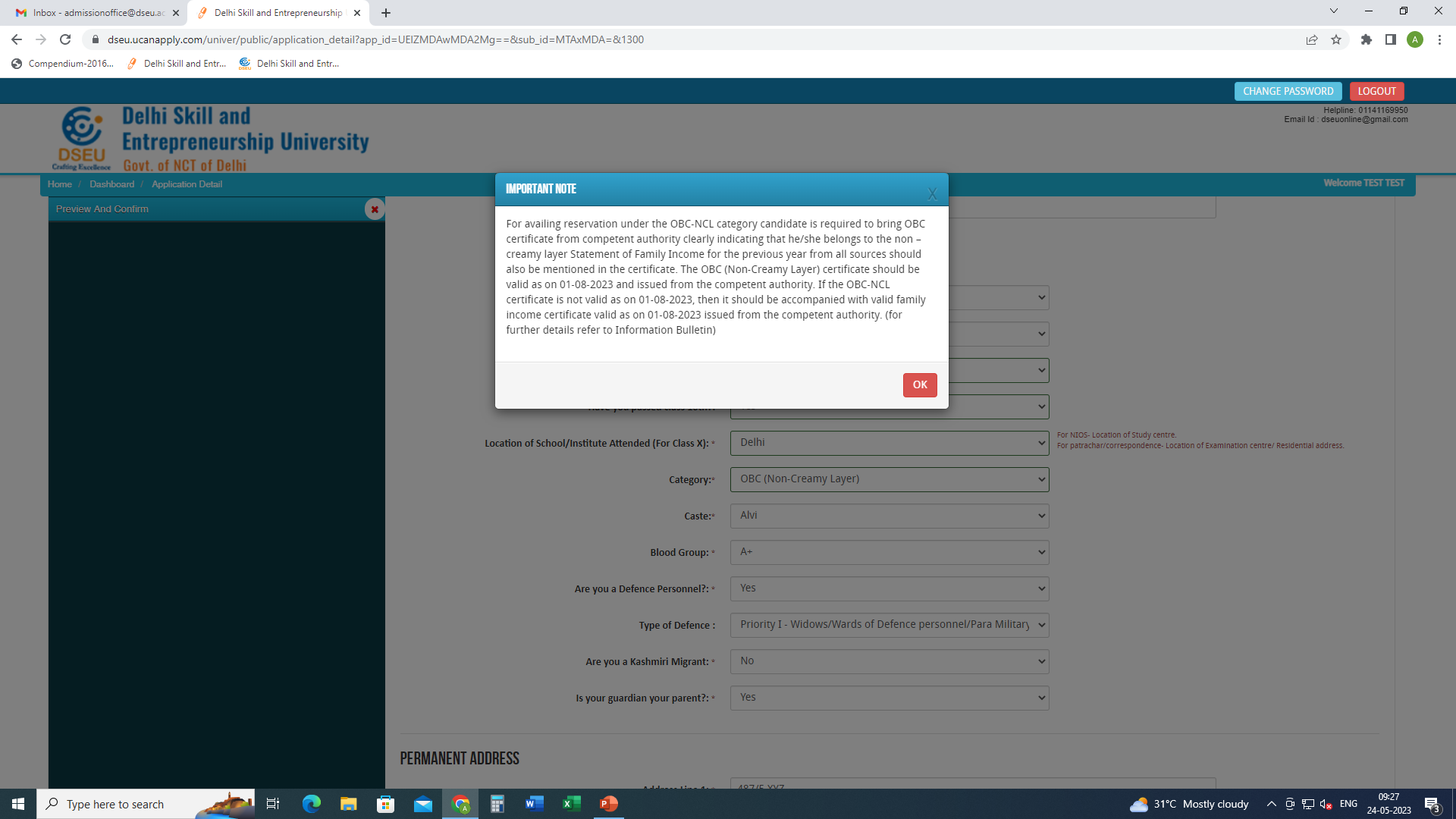 For Delhi- OBC Candidate
Choose caste from the Drop Down
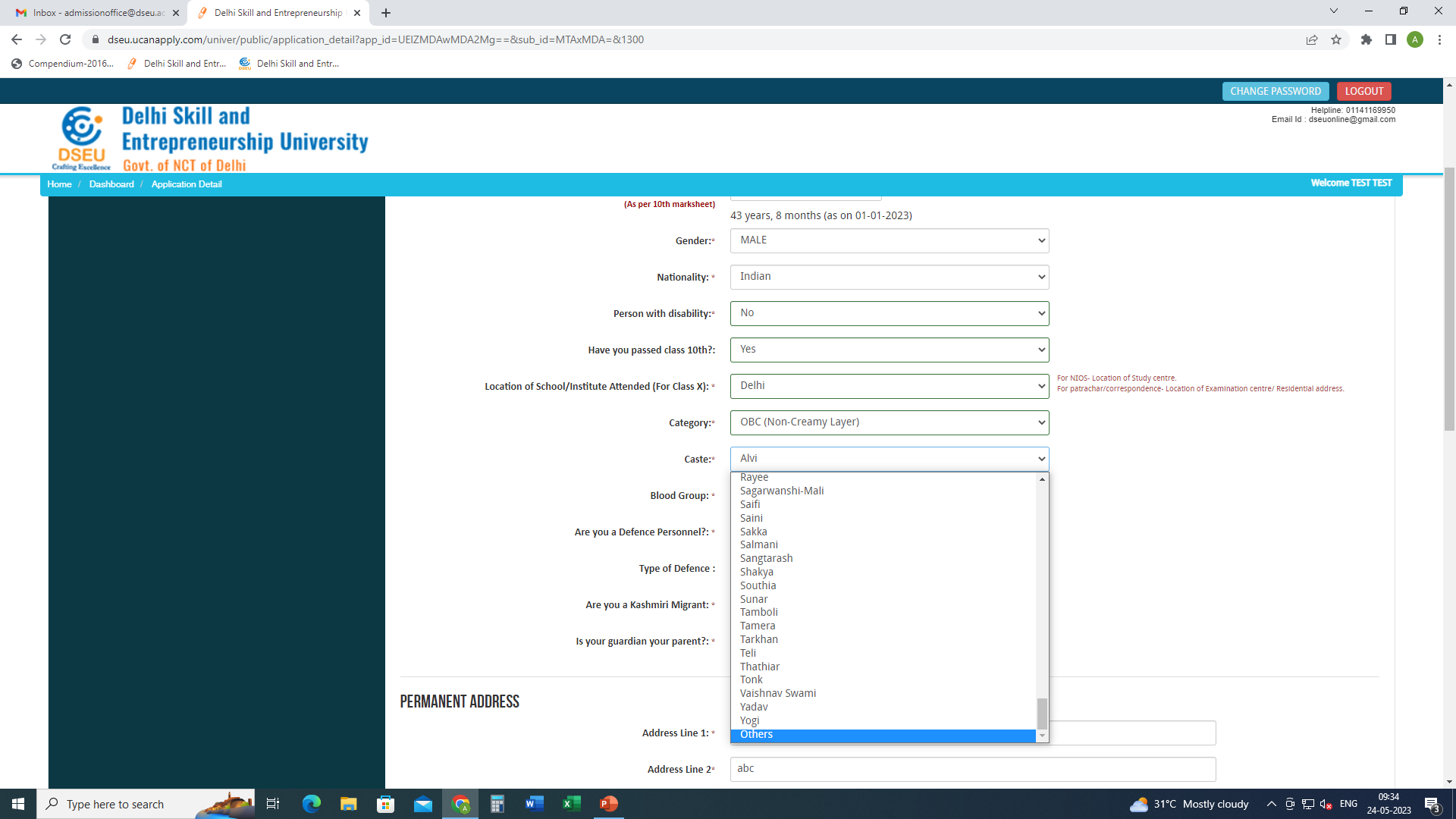 If caste is selected as others then
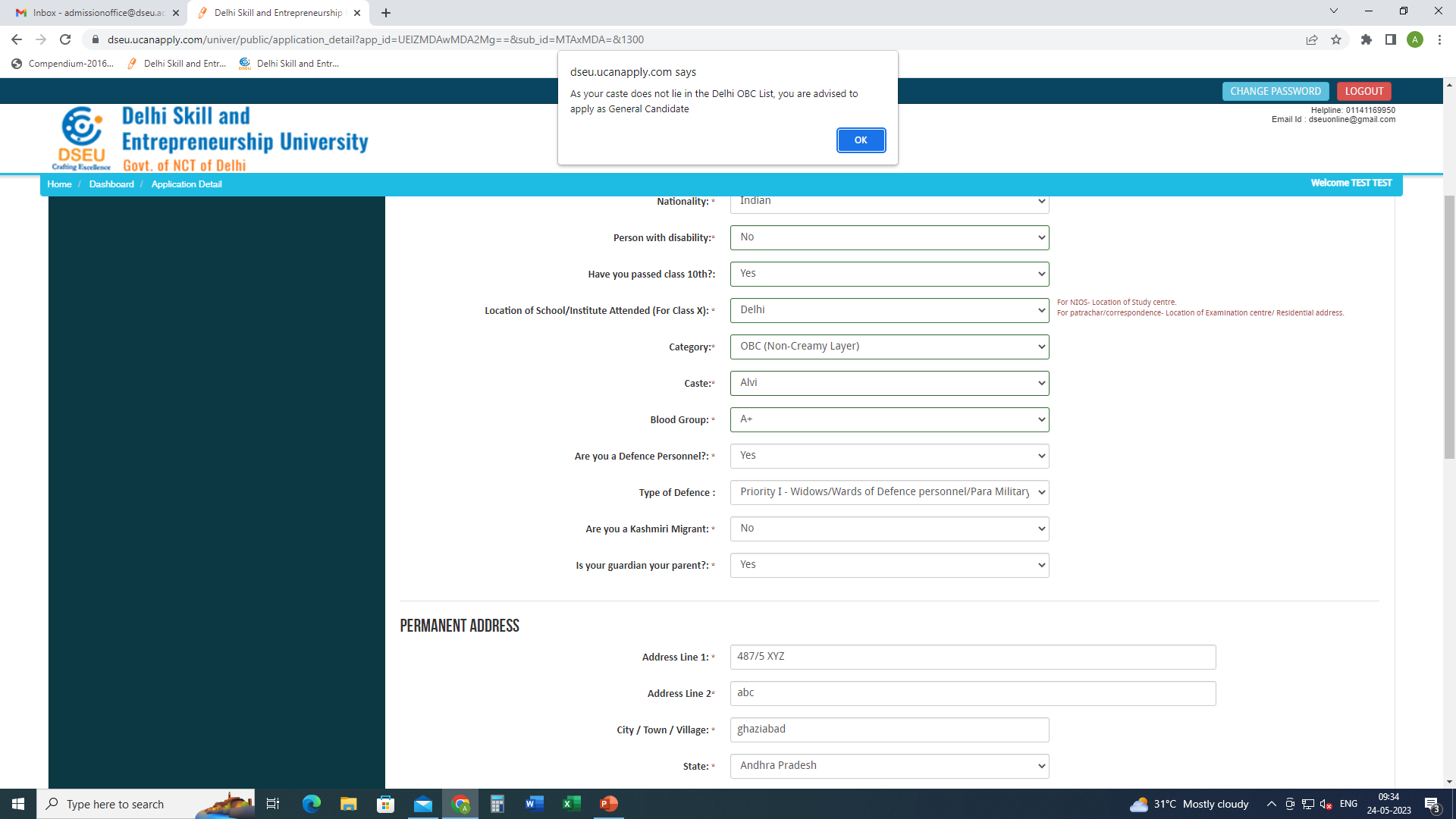 Pop up will ask the candidate to apply as General Candidate
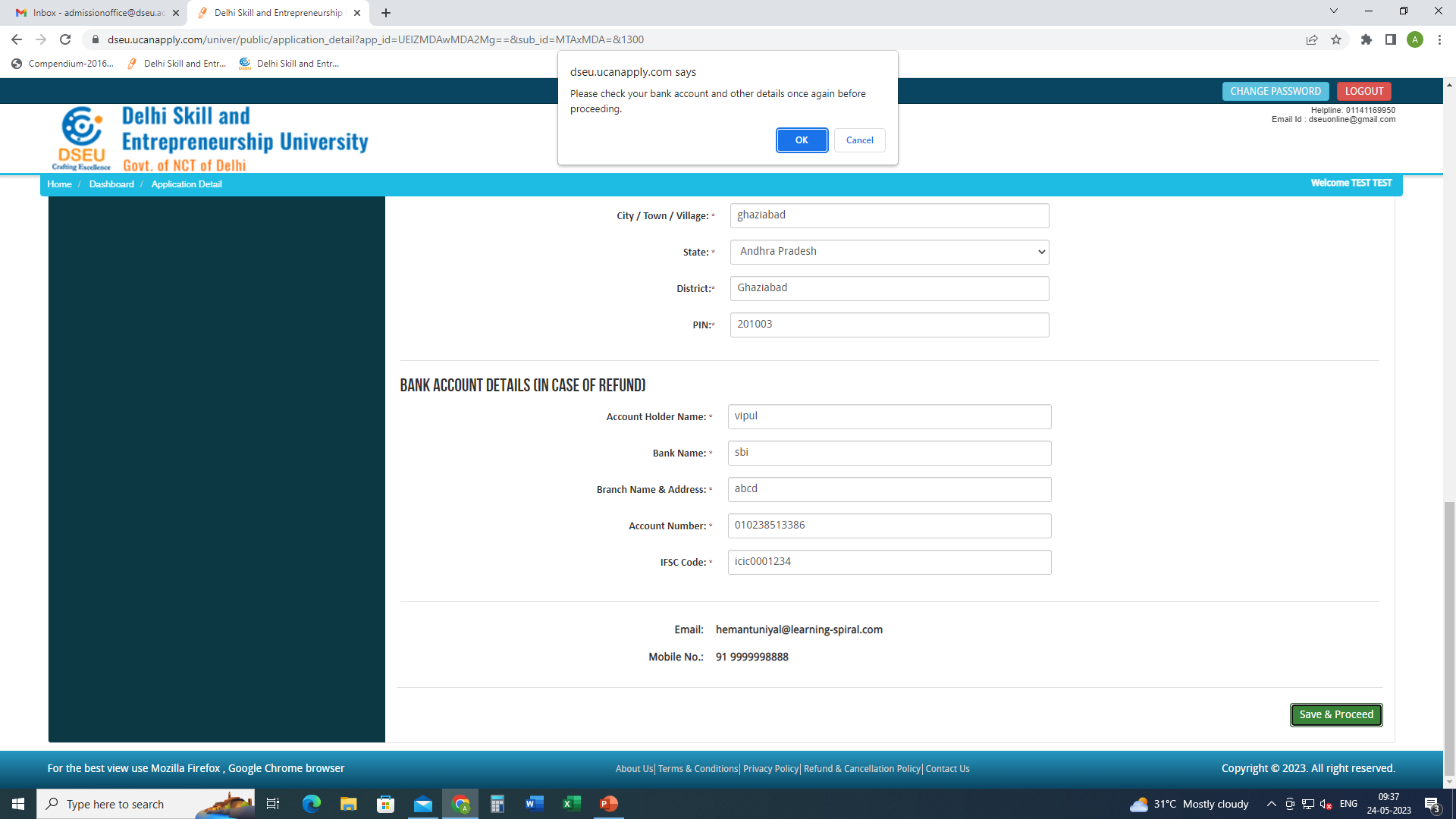 Fill in the other required information.Save and proceed
Fill other required information.

Fill bank details 

Save and proceed.
Click save and proceed
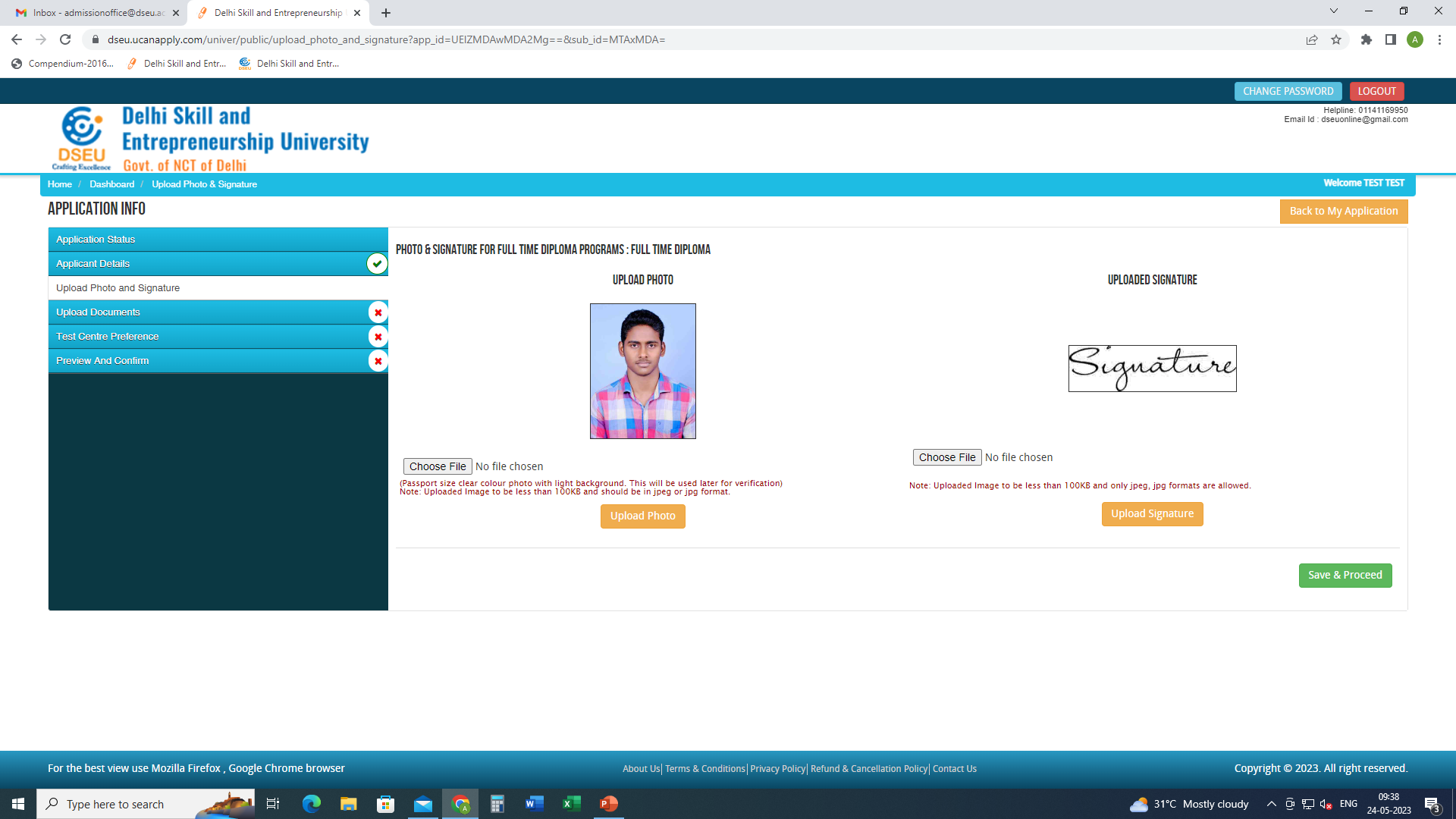 Upload photo and signature.
Save and proceed
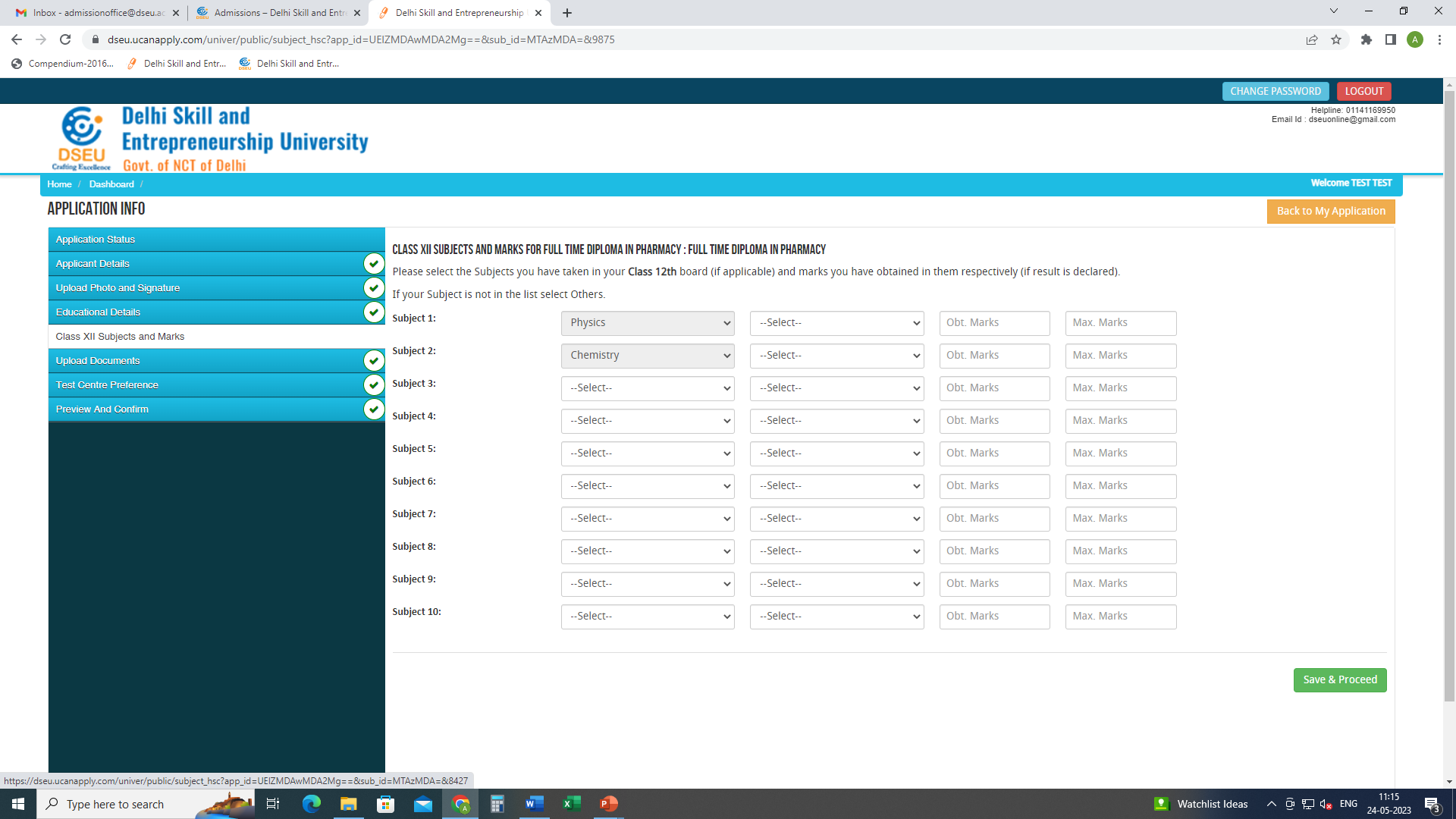 In case of Full Time Diploma in Pharmacy only, the candidate has to enter the subjects and marks of Class XII.
Save and proceed
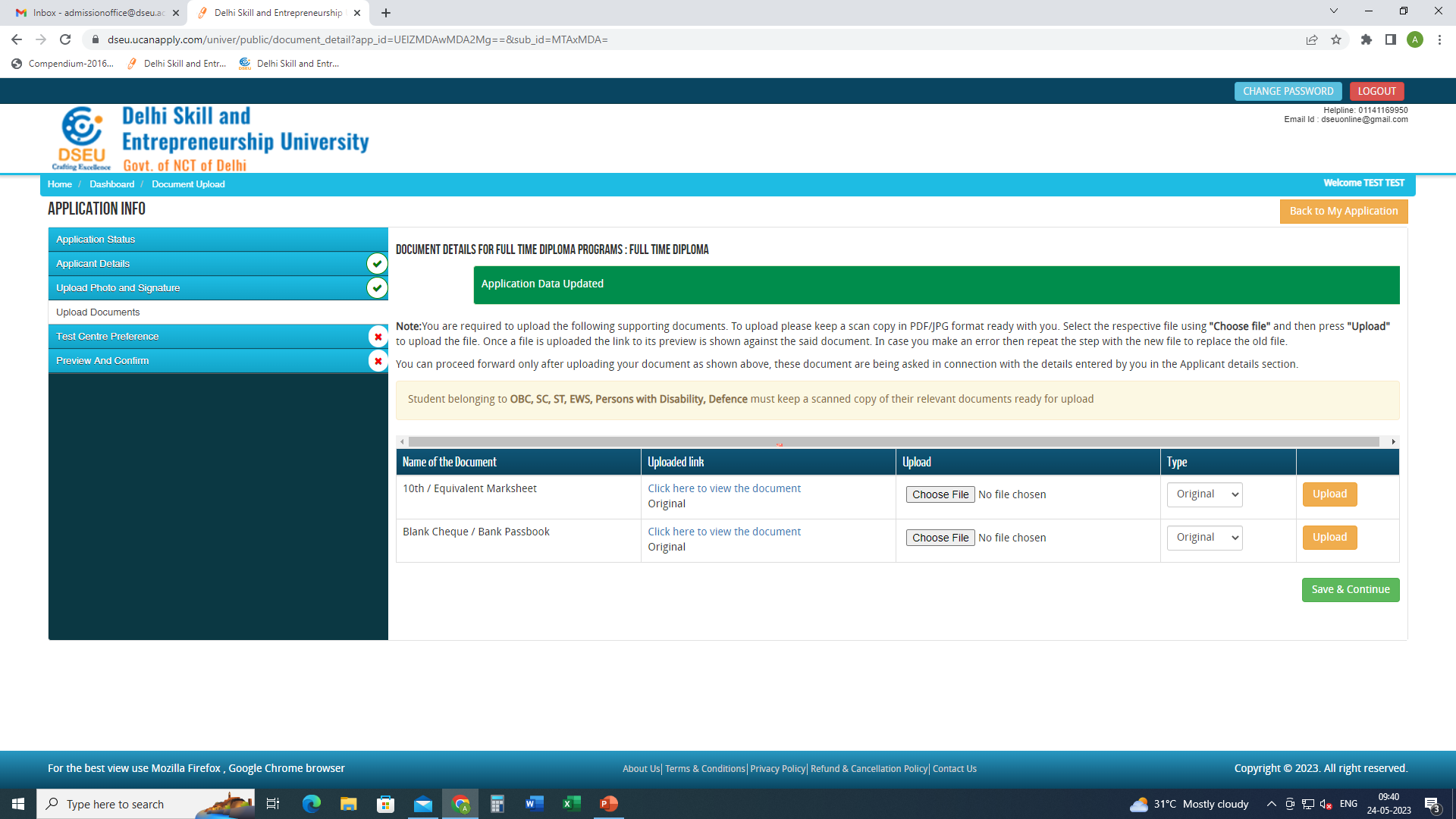 Upload Documents and save and proceed
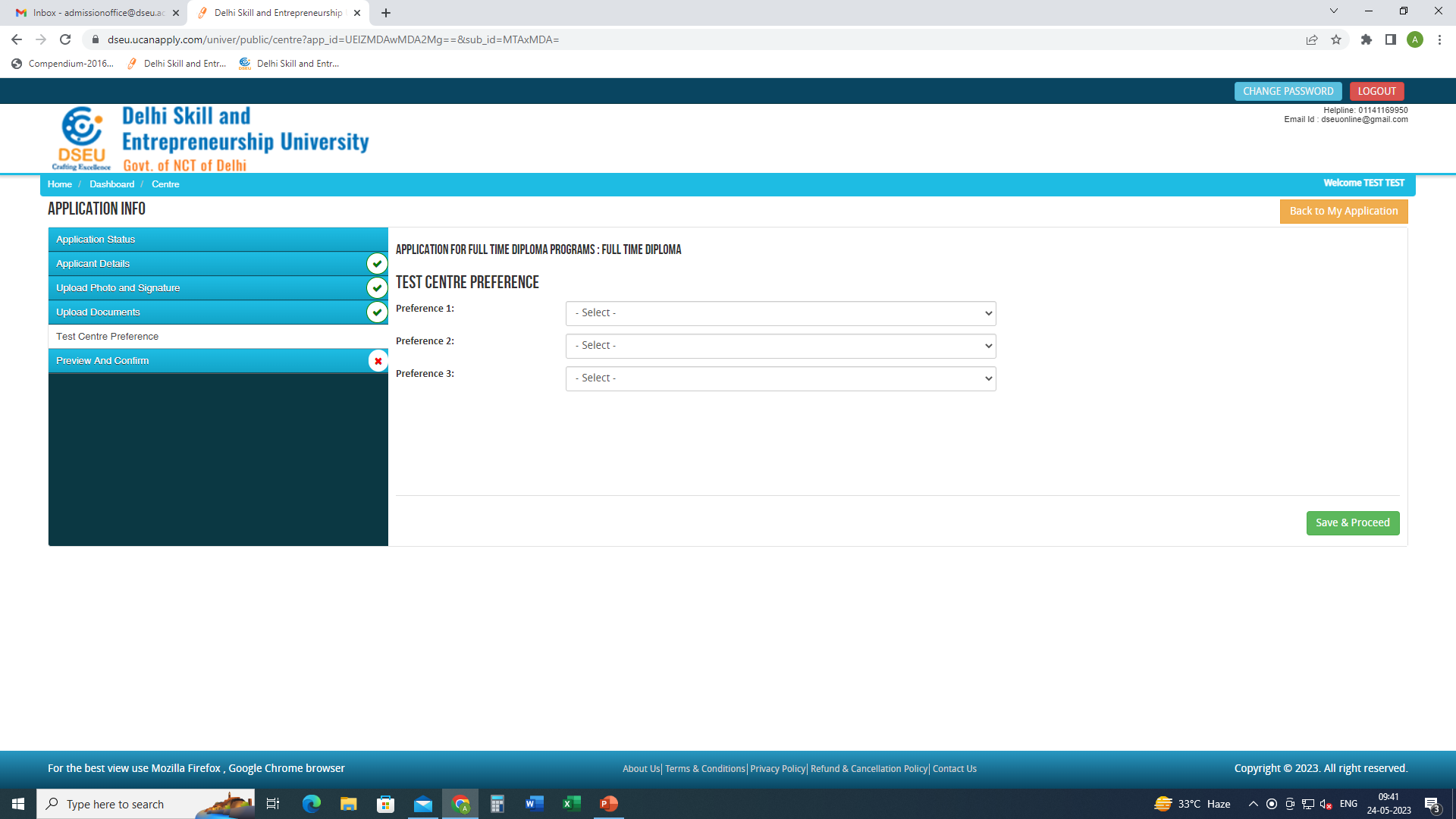 Give test centre preference and save and proceed
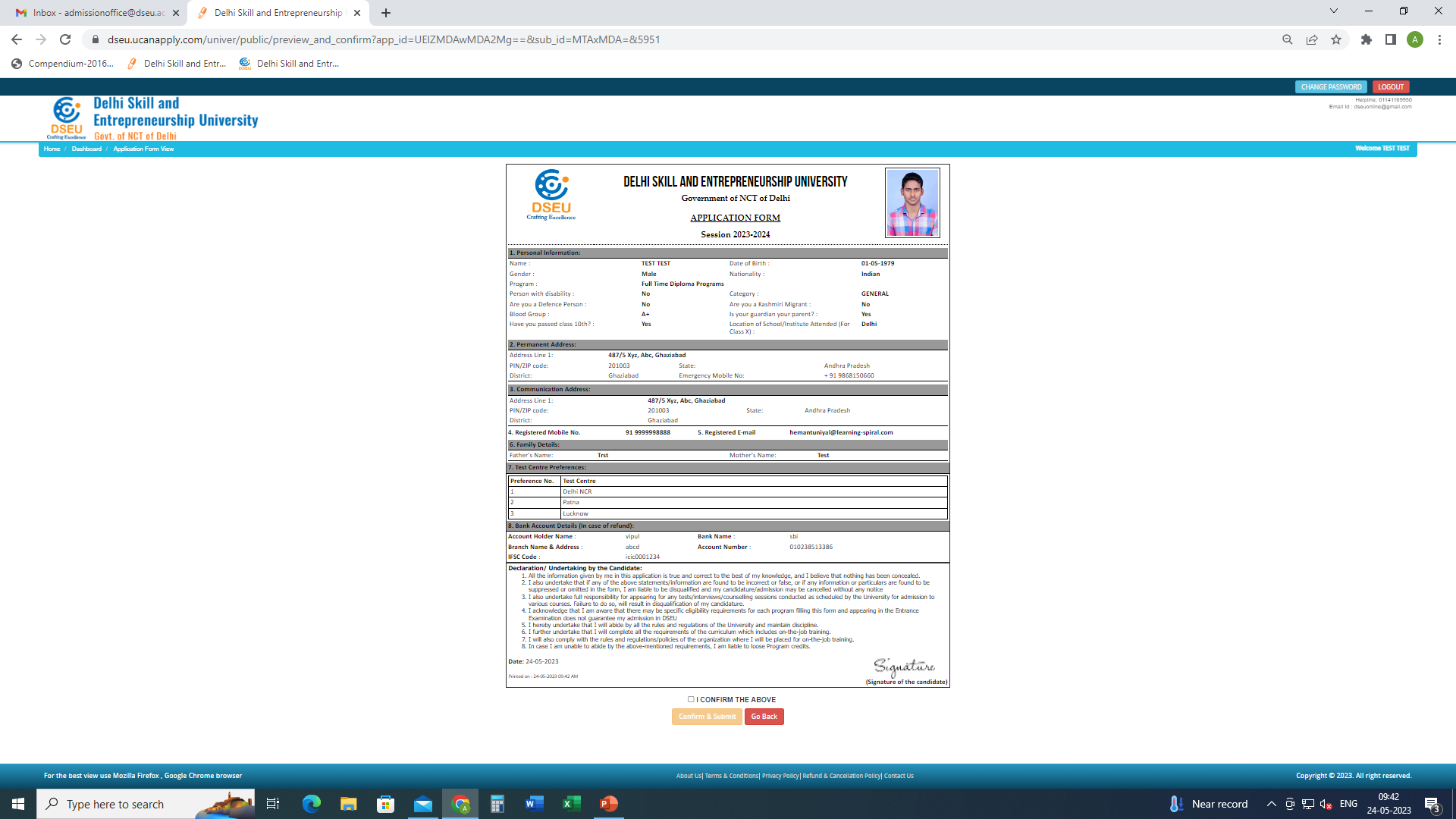 Preview the application form and check details carefully.

If correct.
Check the “I CONFIRM THE ABOVE” box

If not “Go Back” and correct the details.
Click “confirm and Submit”
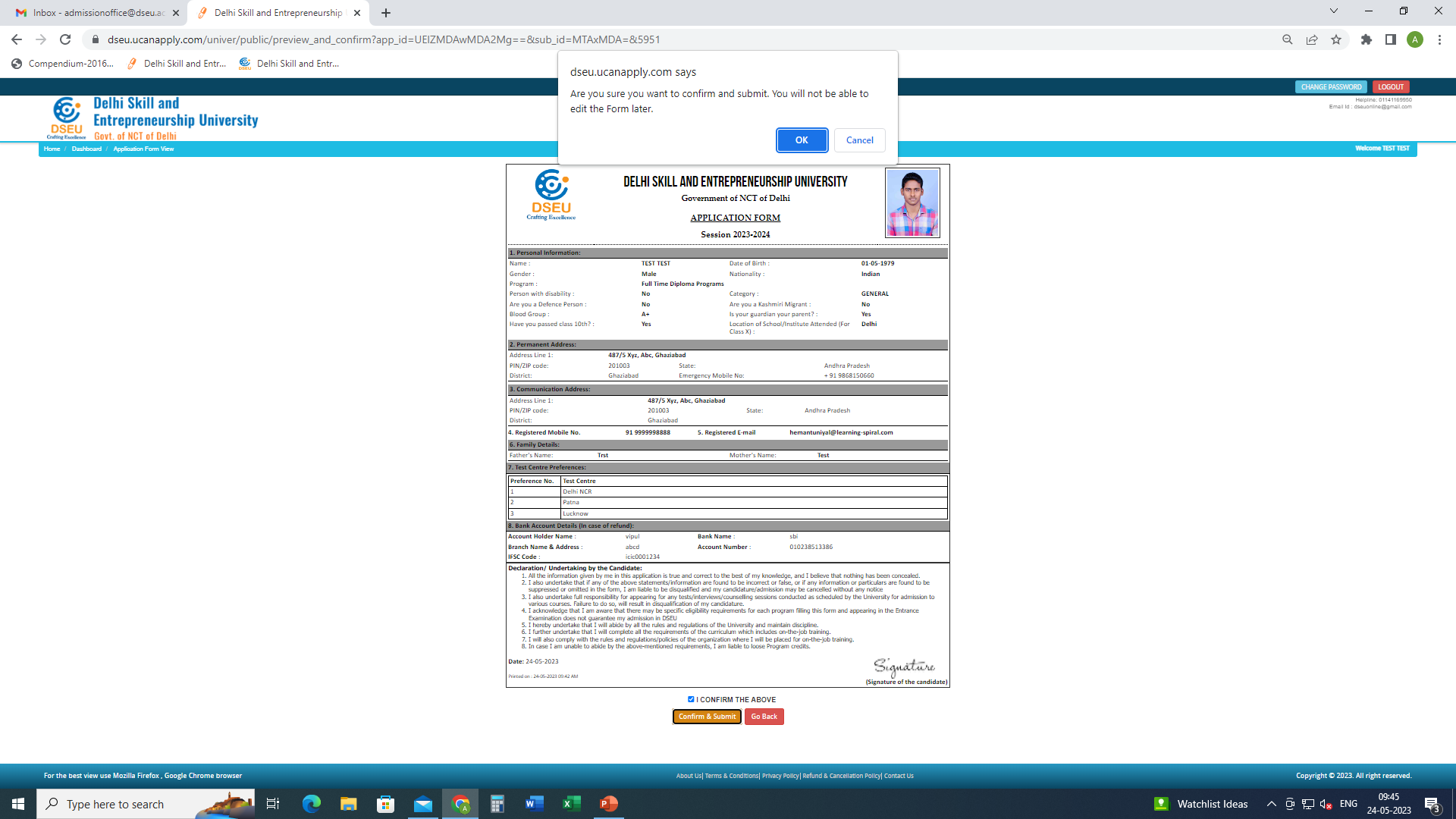 When you click “confirm and submit” pop up will show Up.

OK.
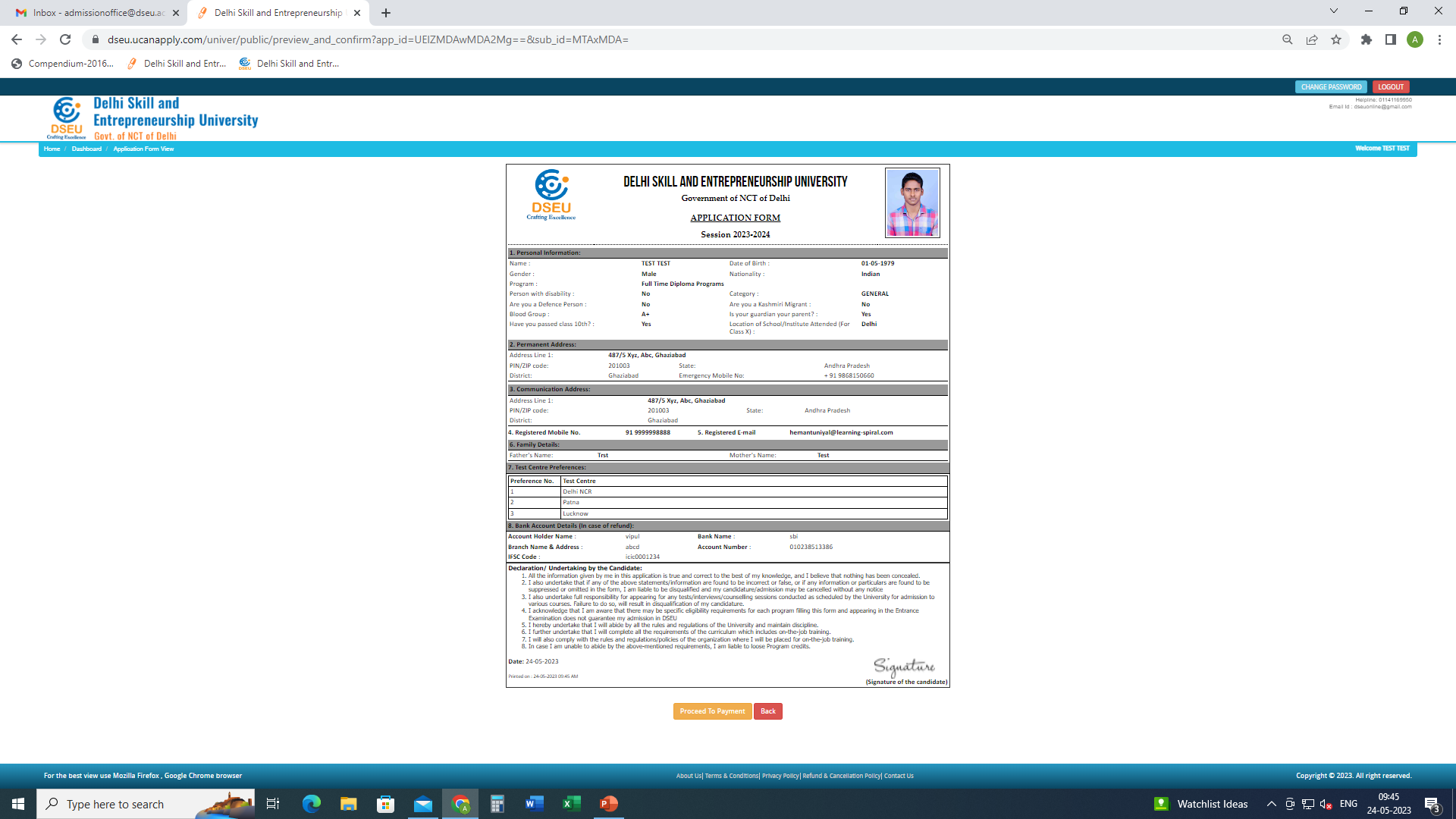 Proceed to payment and pay 900 registration cum counselling fee. After successful payment. Print the final application form for future reference.
Lateral Entry to FTD ProgramsLogin and add the program.(NO need for new registration if already registered. However if not registered, registration is required)
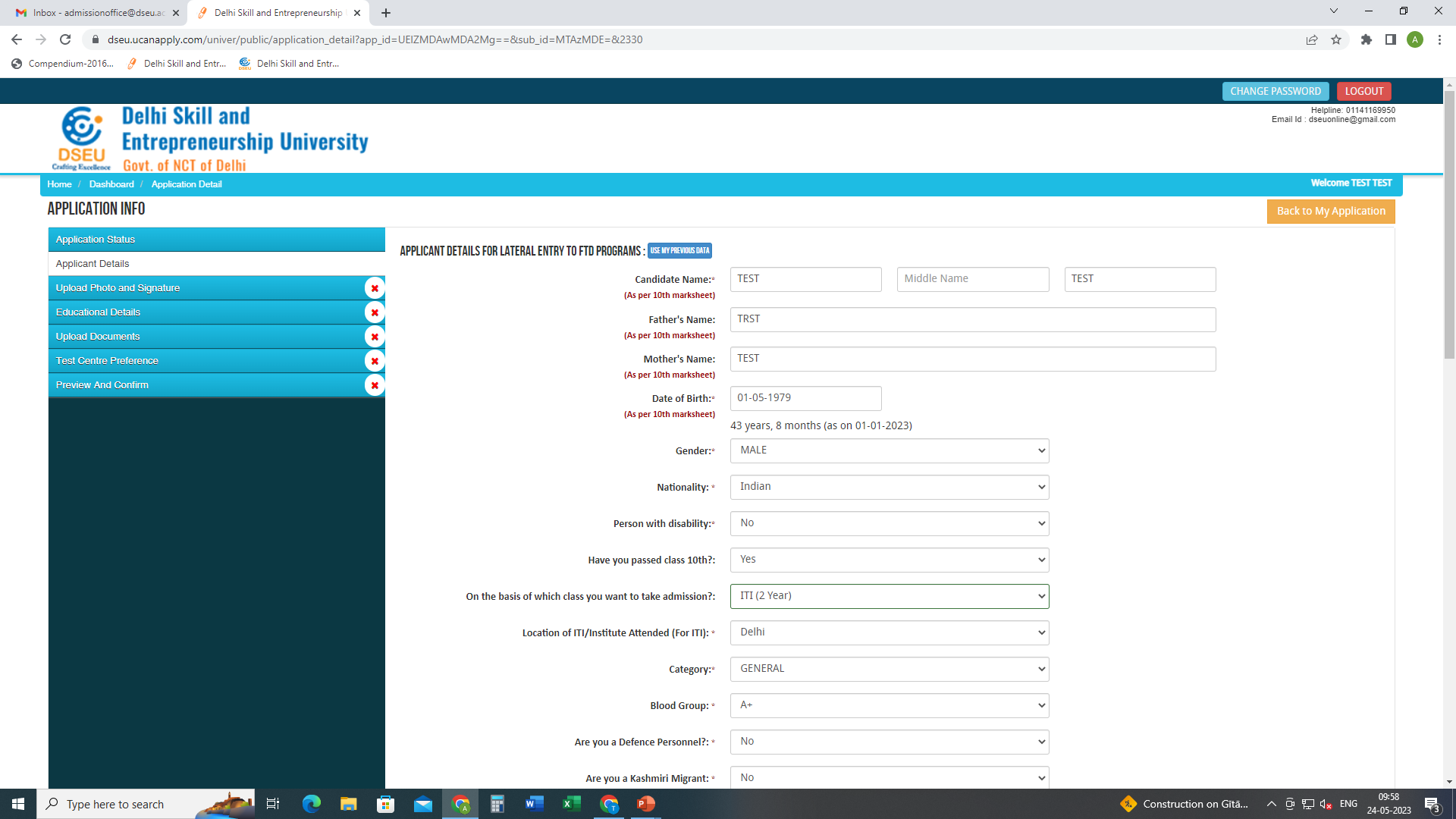 Fill the details.

Everything same as FTD shown above.
Select the qualifying exam.
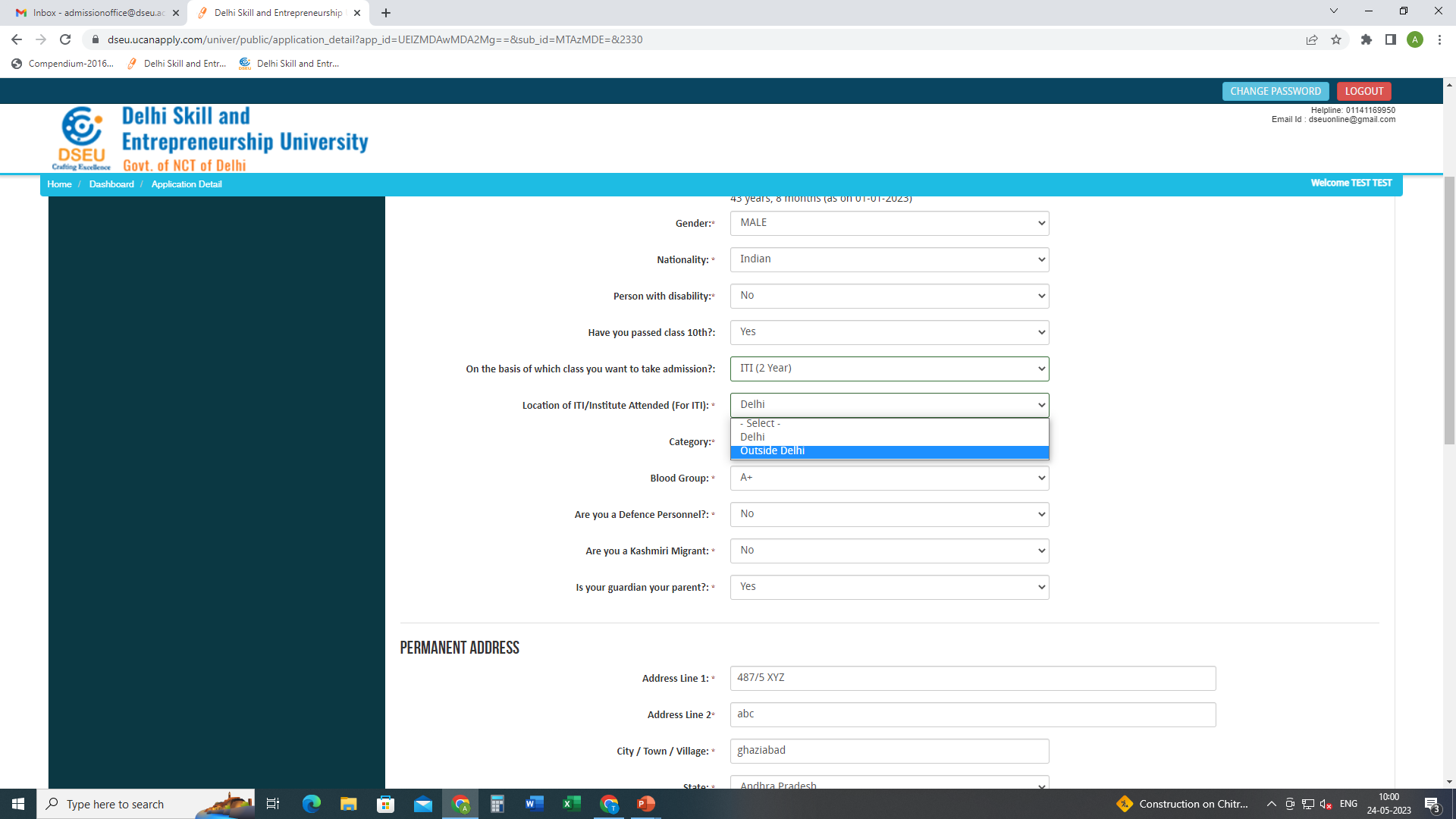 Choose the location of ITI / Institute attended.
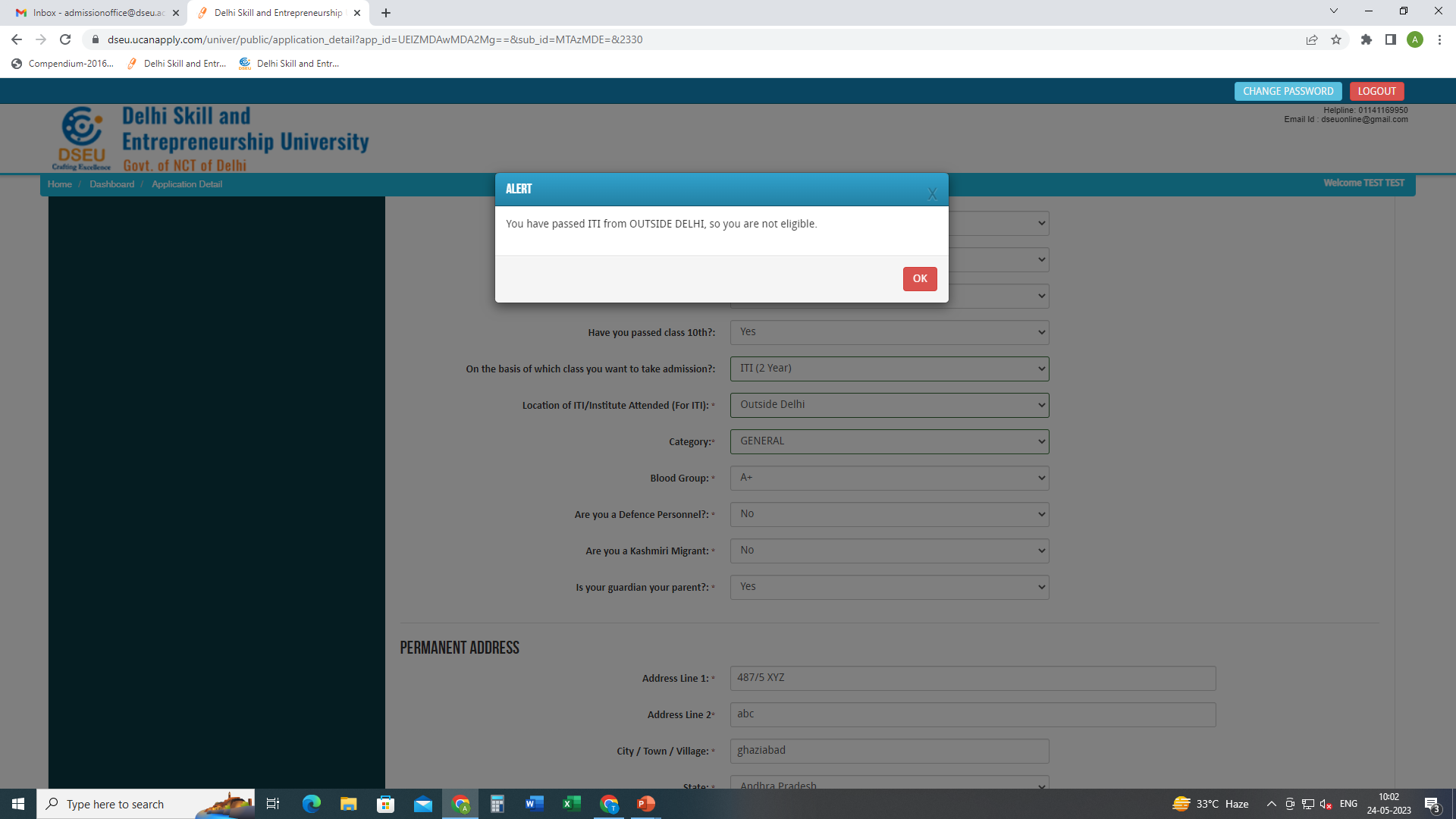 If chosen as ‘Outside Delhi’
Pop will show up
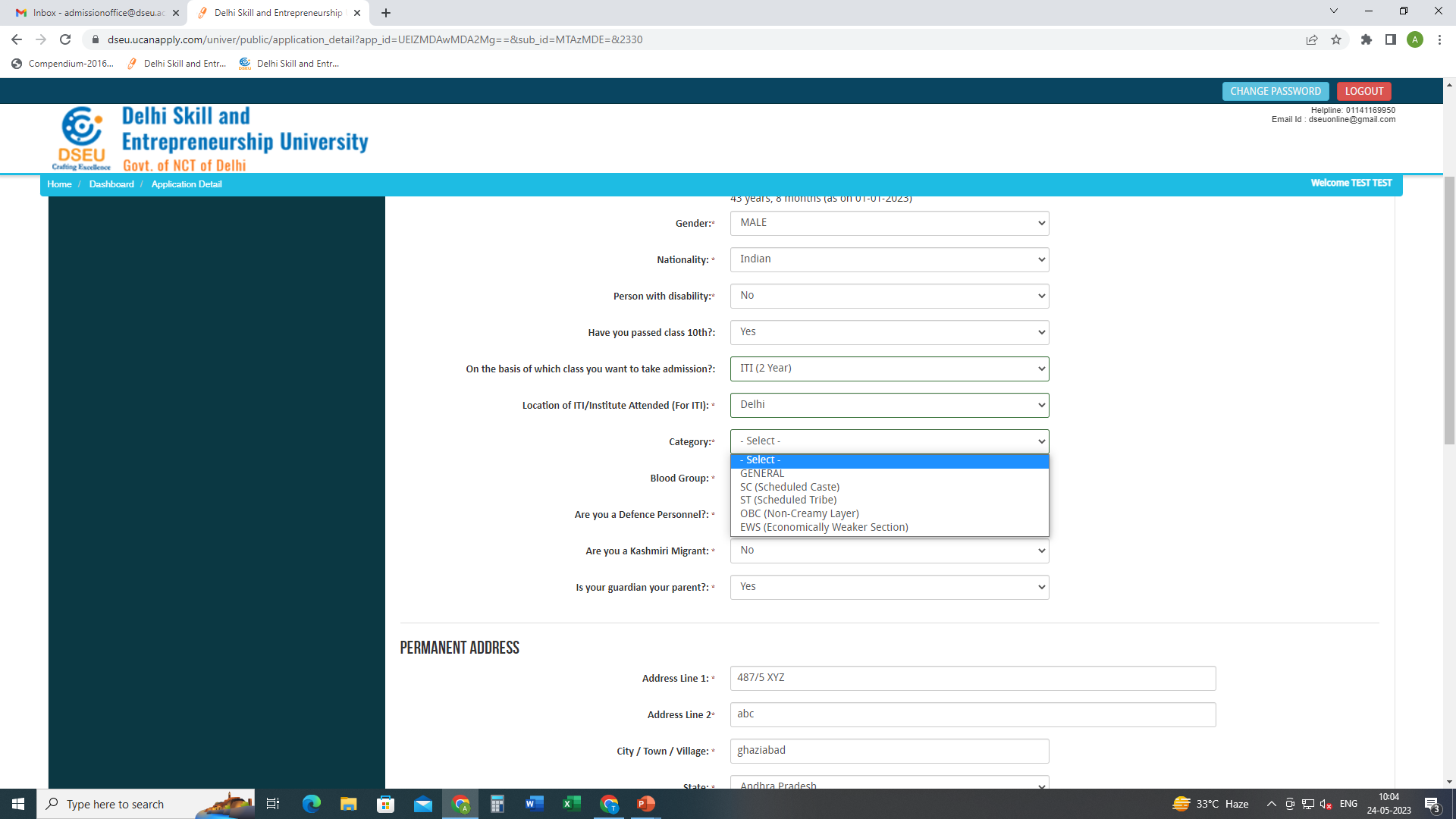 Select Category
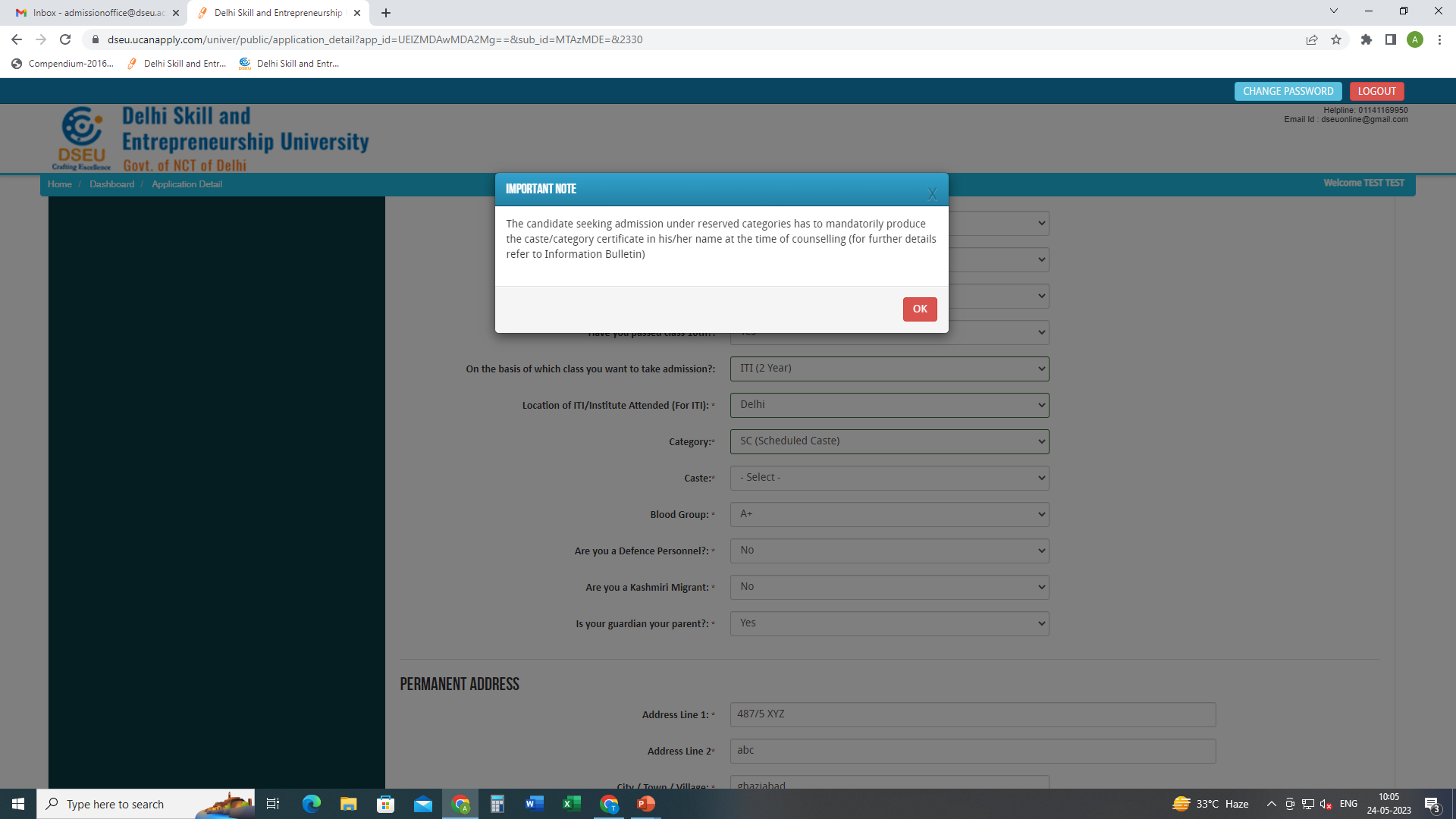 If selected ‘SC’
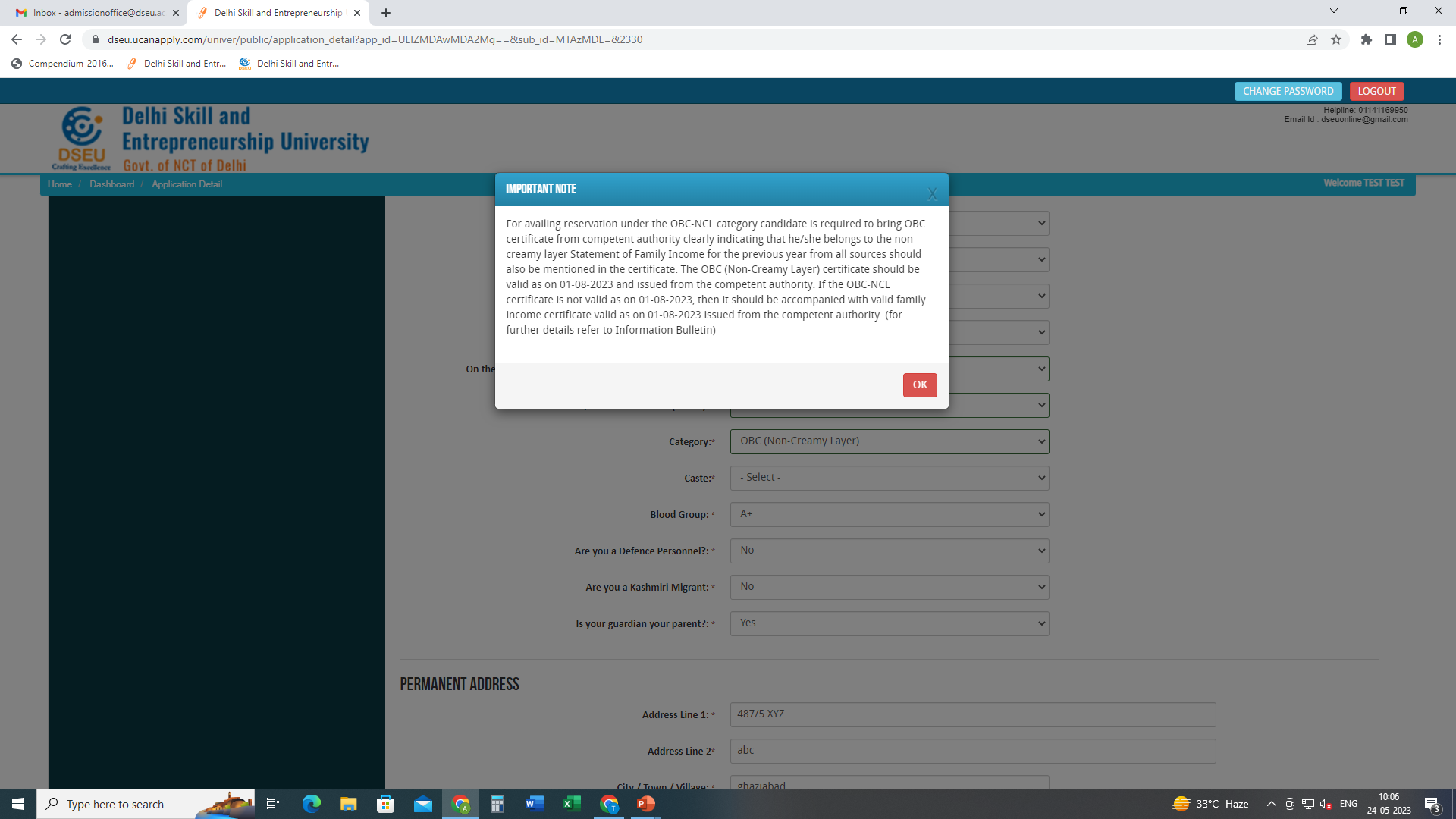 If selected ‘OBC’
Fill other details.Save and proceedupload Photo and SignatureSave and Proceed
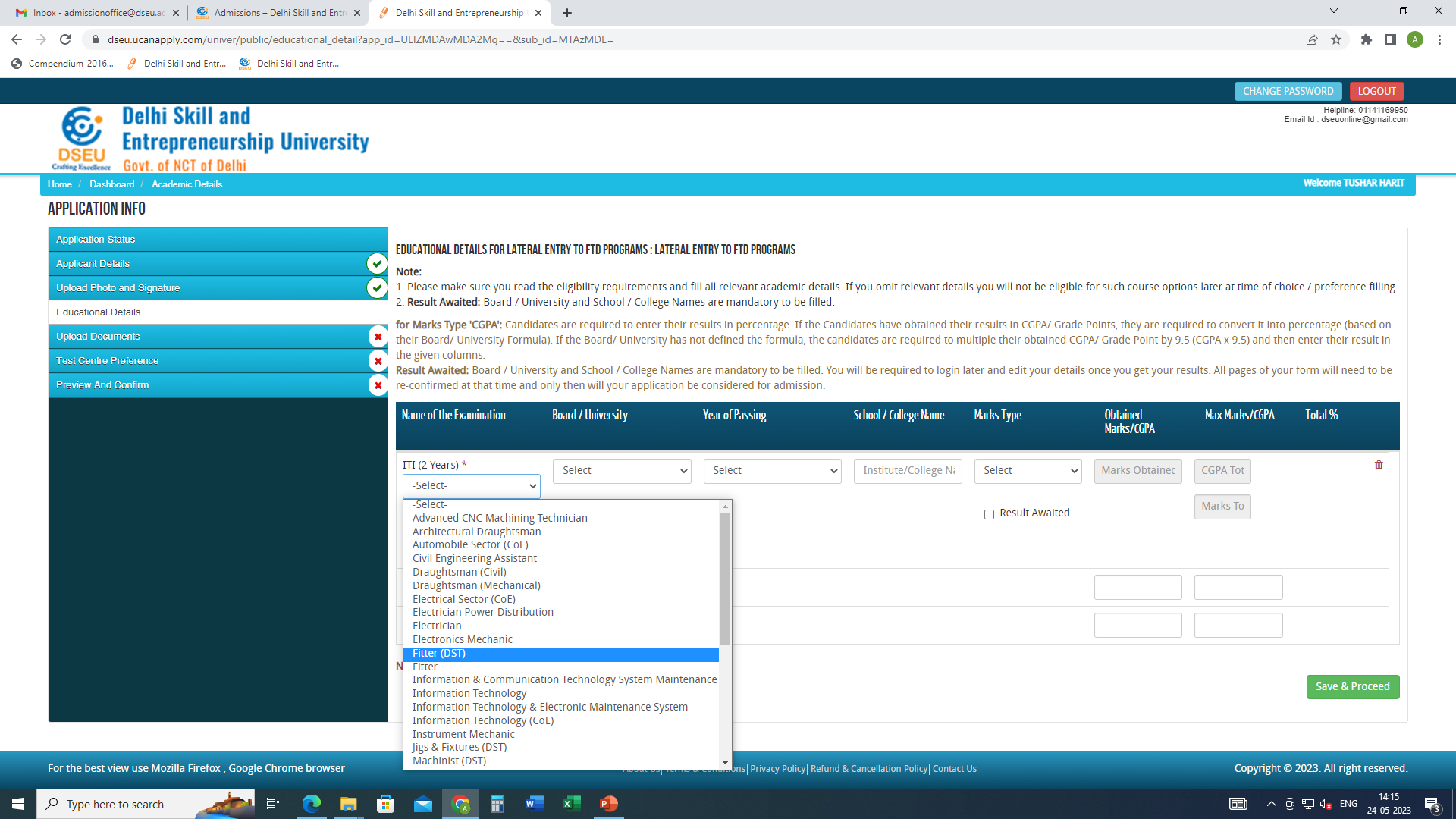 Choose ITI trade from the drop down menu as shown

Fill other details

Save and proceed
Fill the education details.
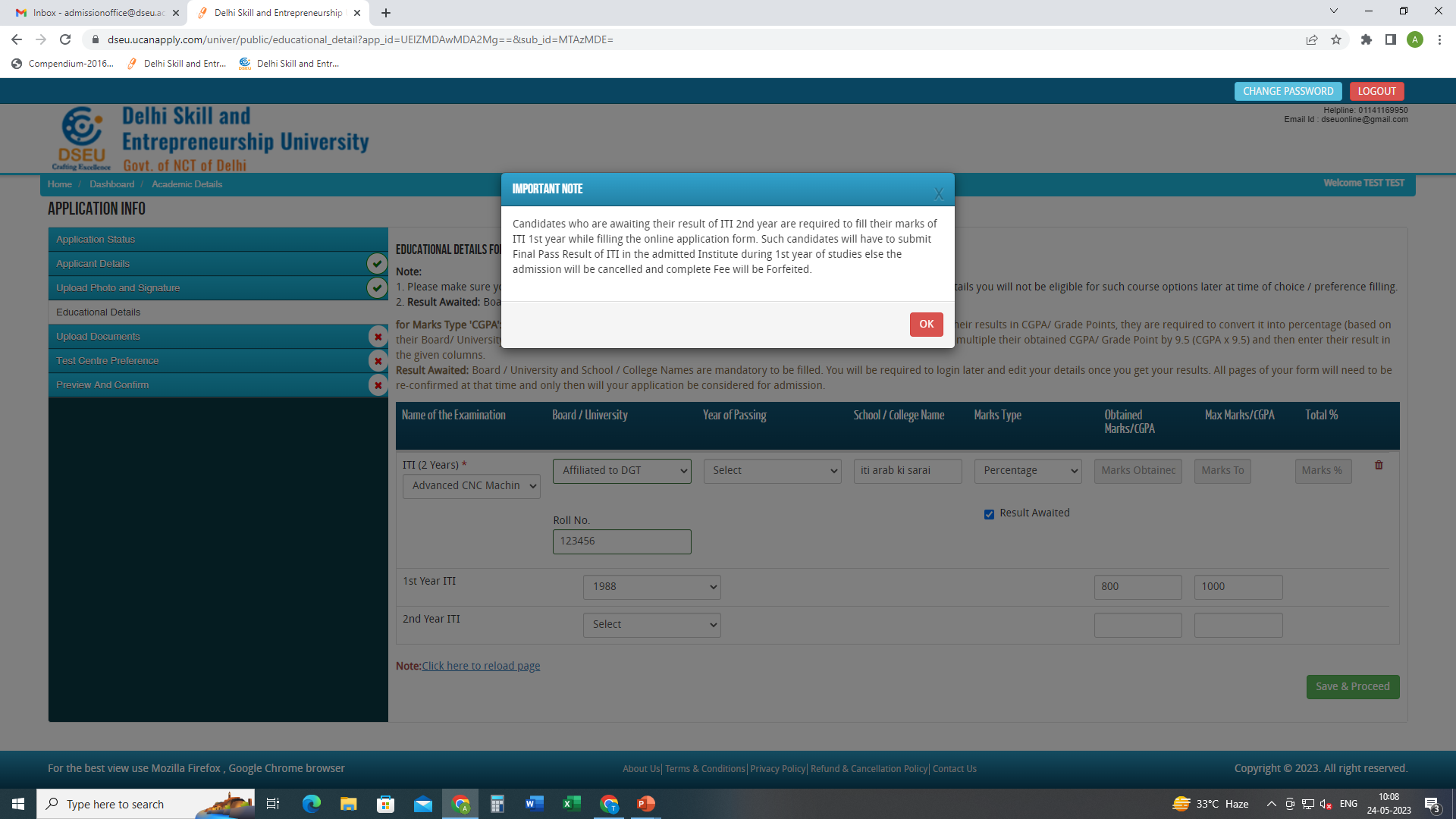 If result is awaited pop up will  show up.
-Fill all the required information-save and proceed-upload required documents-save and continue-give test preference-preview and confirm( check details carefully)-pay registration fee-print final application form for future     reference.